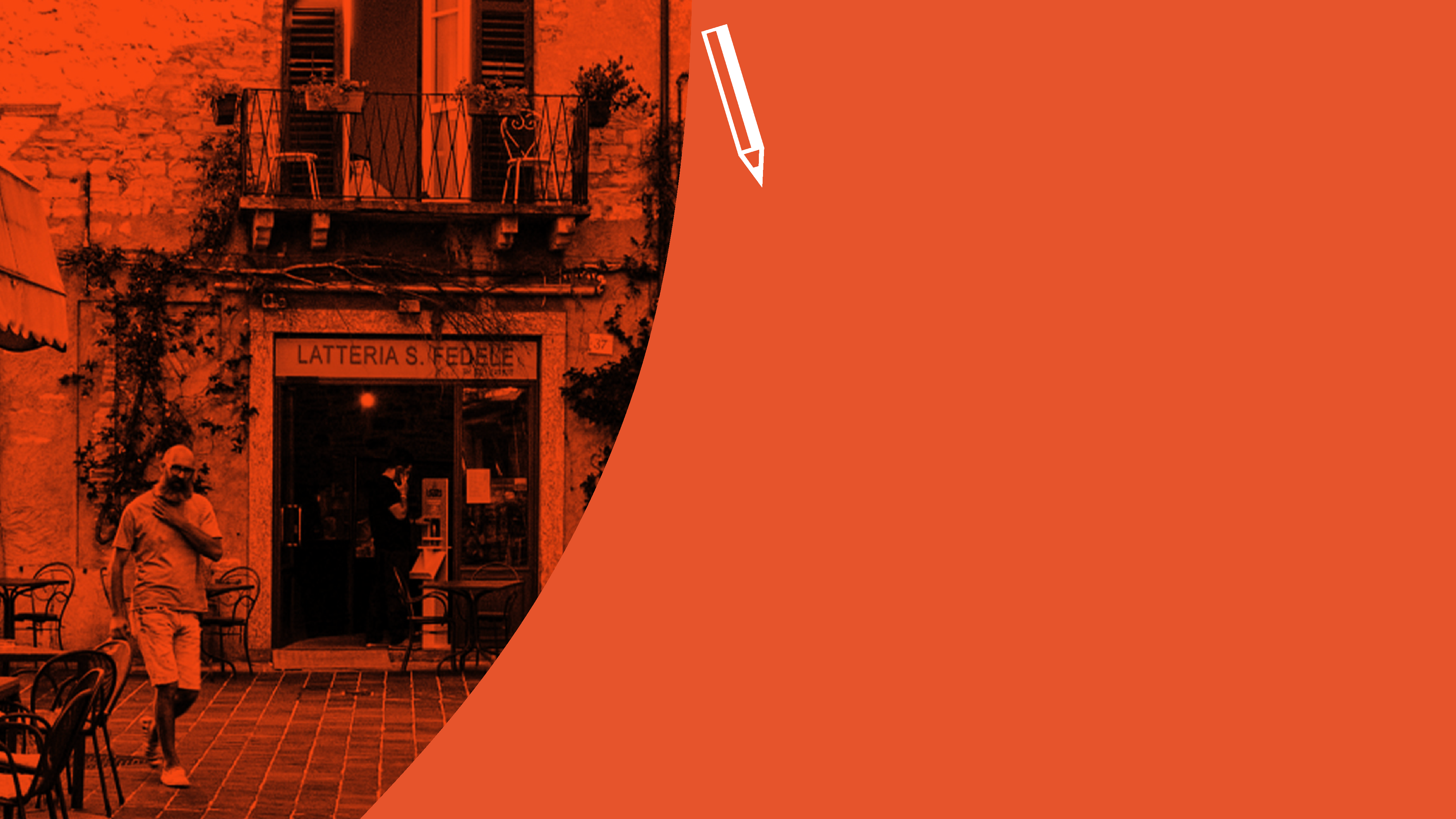 Michele MONTEVECCHI
LOC
  Loreto 
     Open
        Community
Development Manager Nhood Services Italy
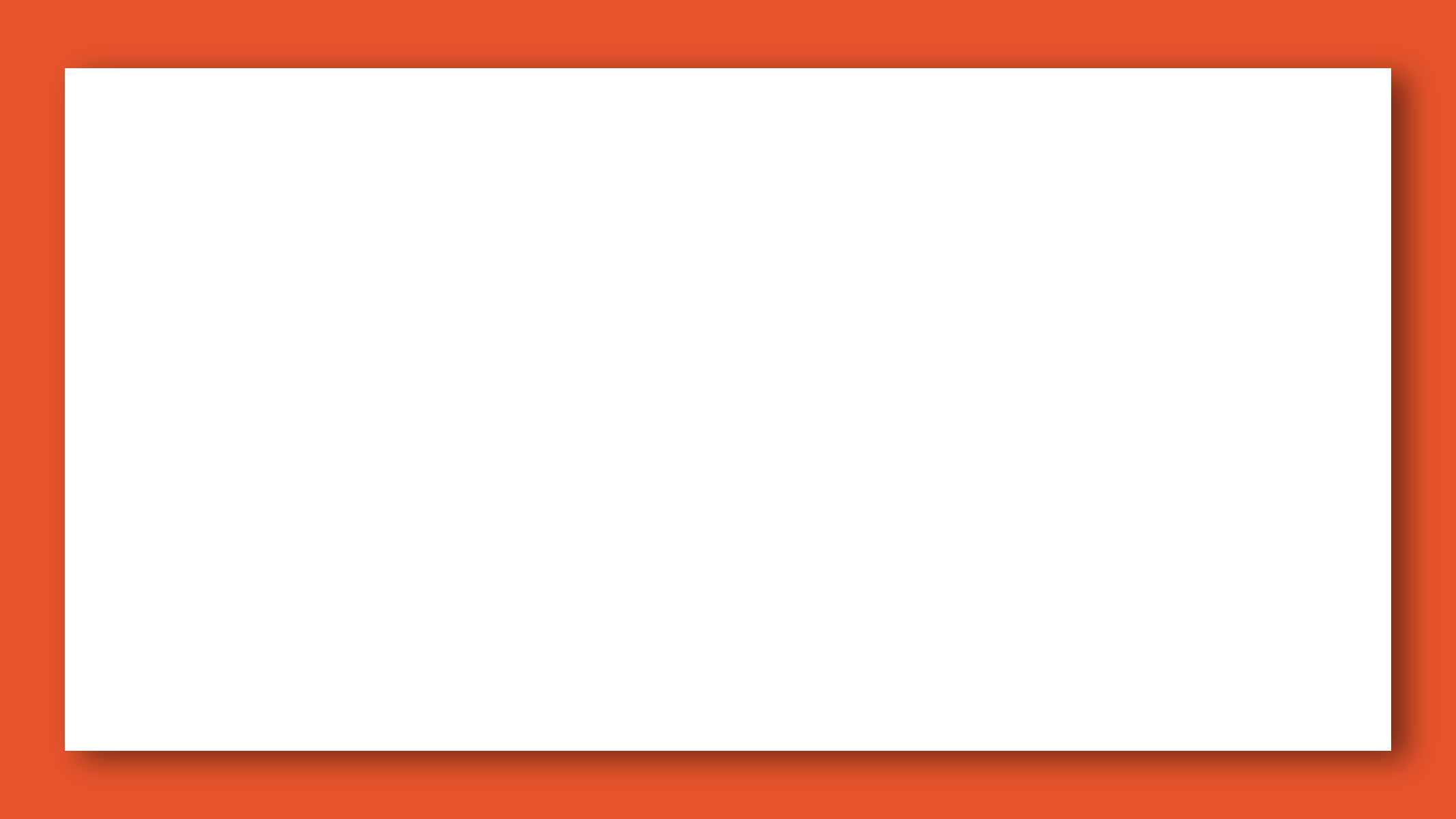 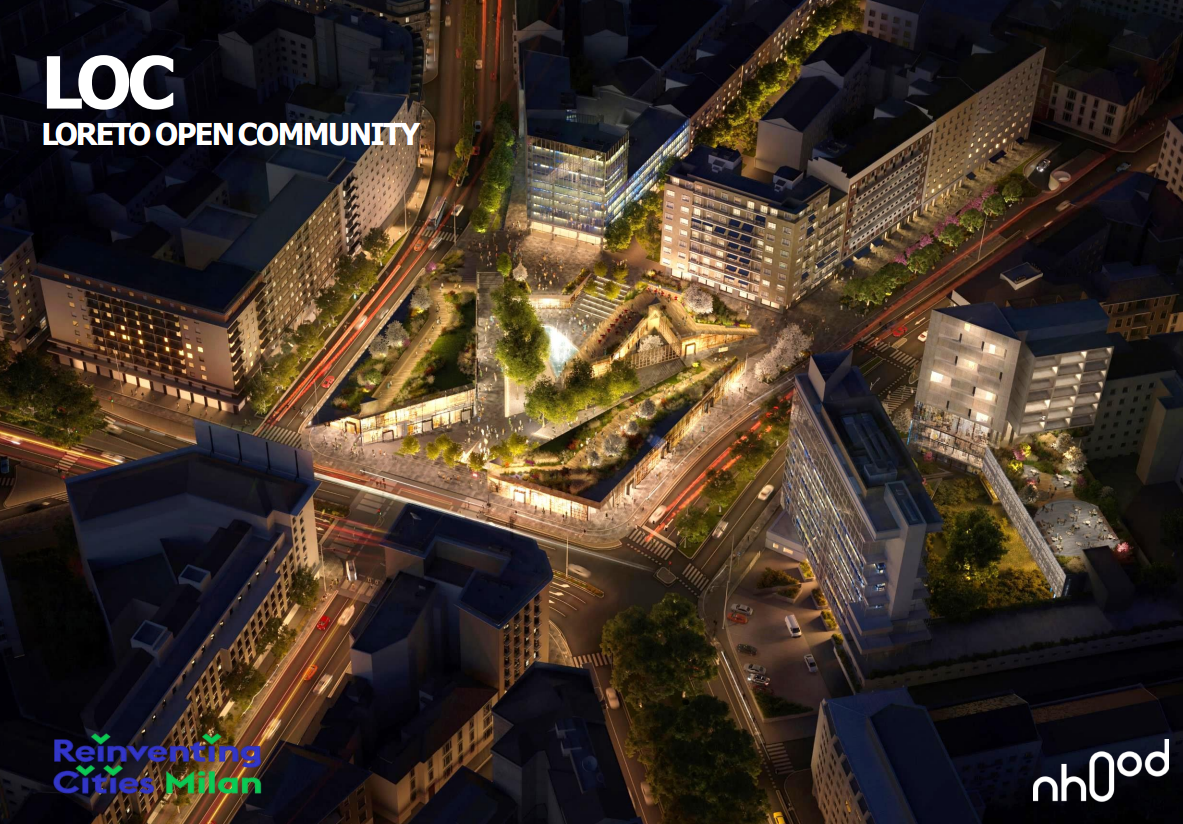 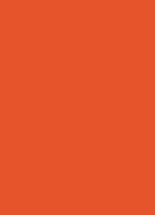 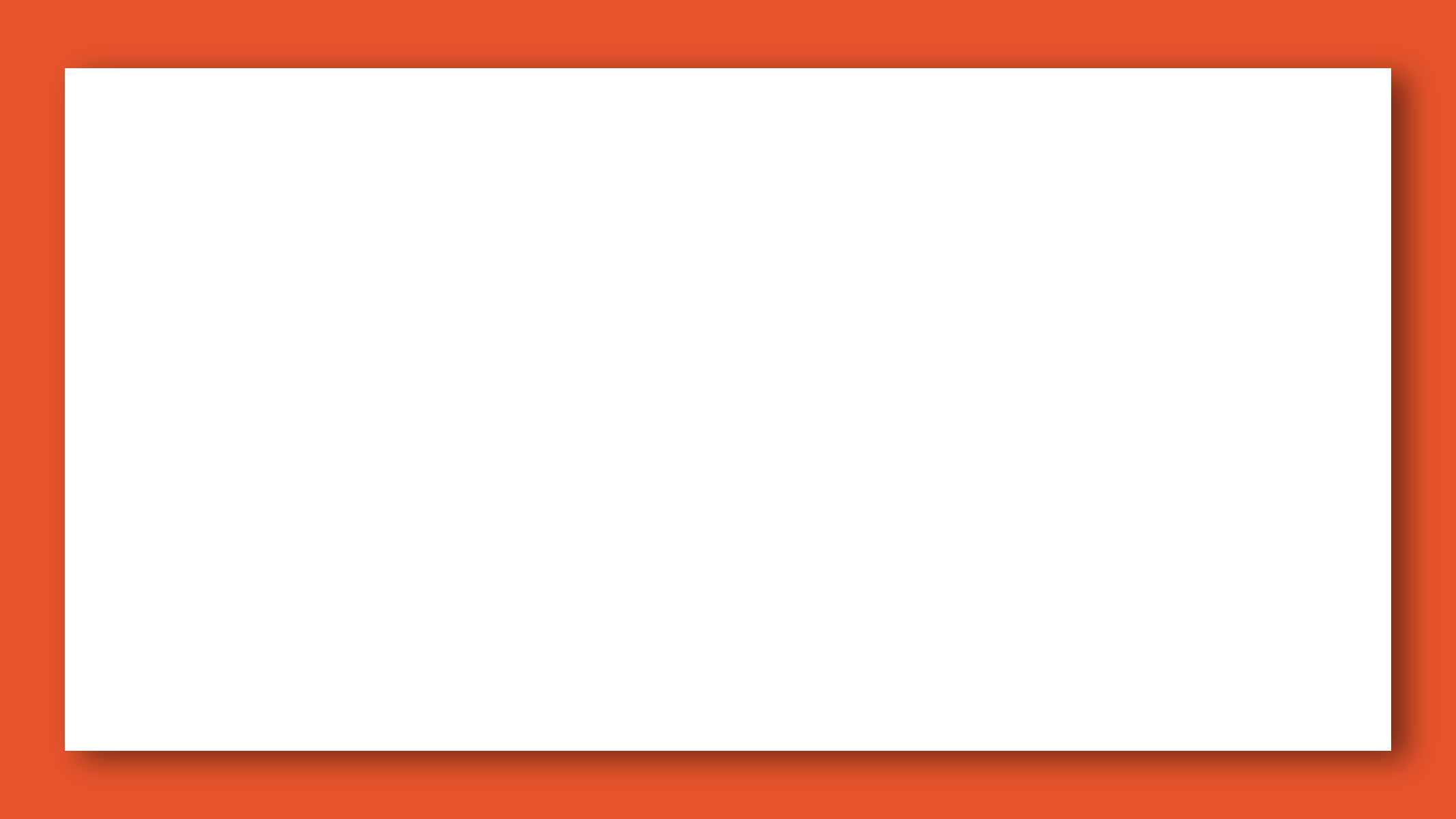 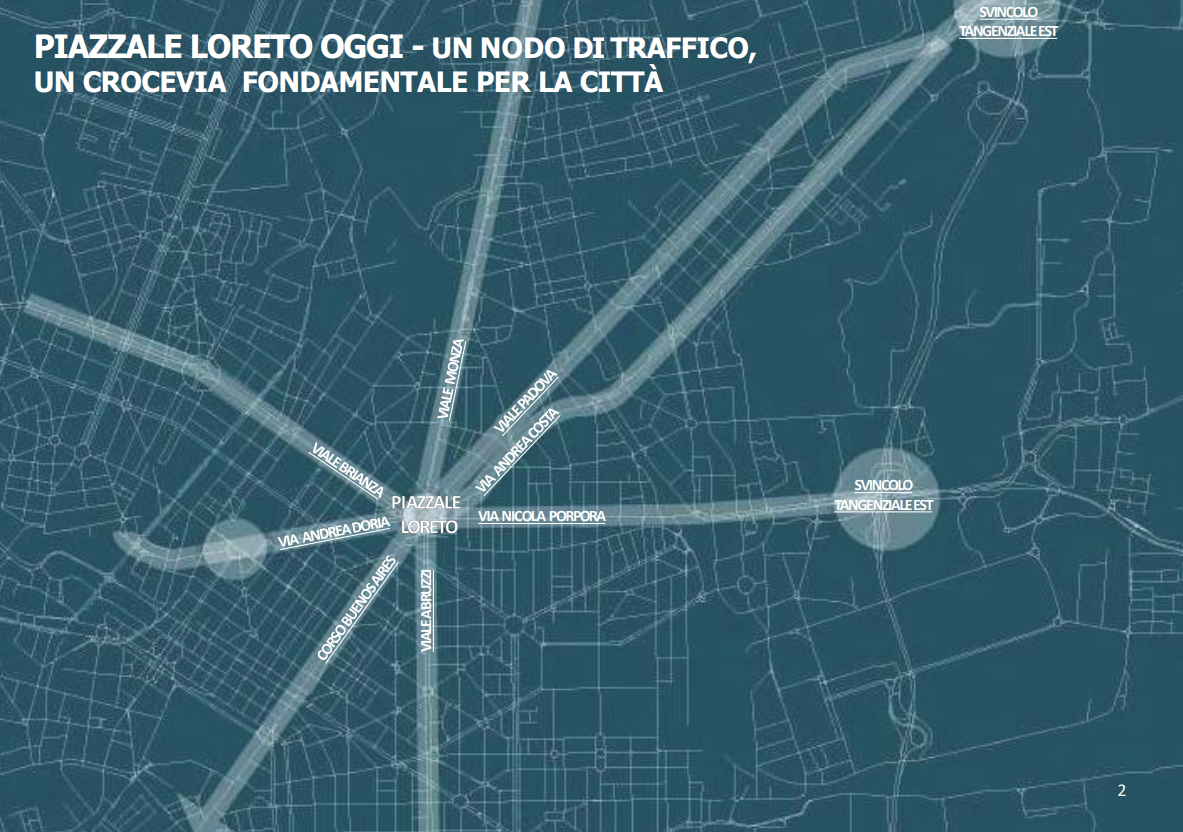 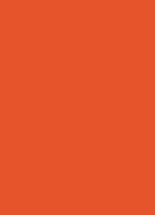 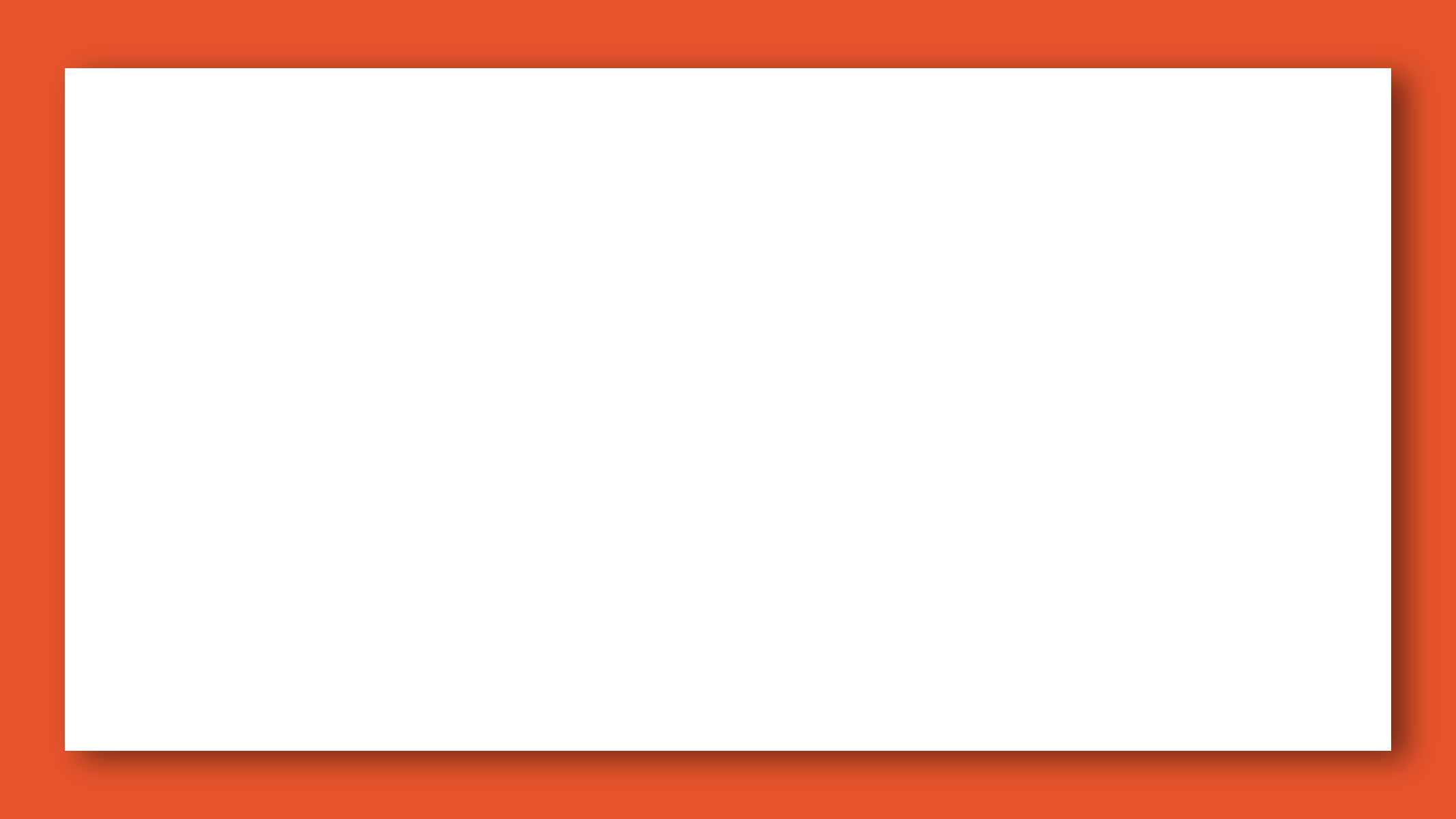 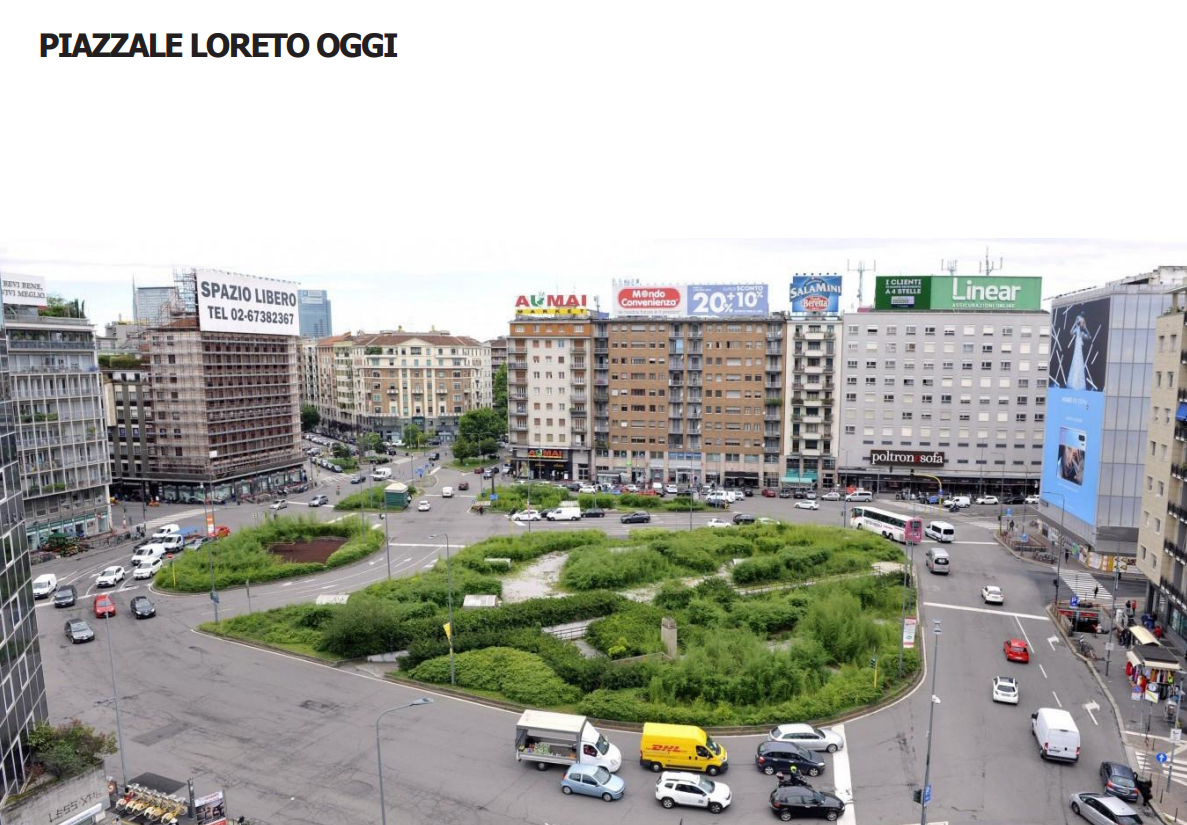 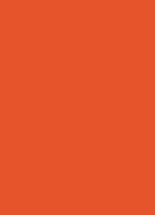 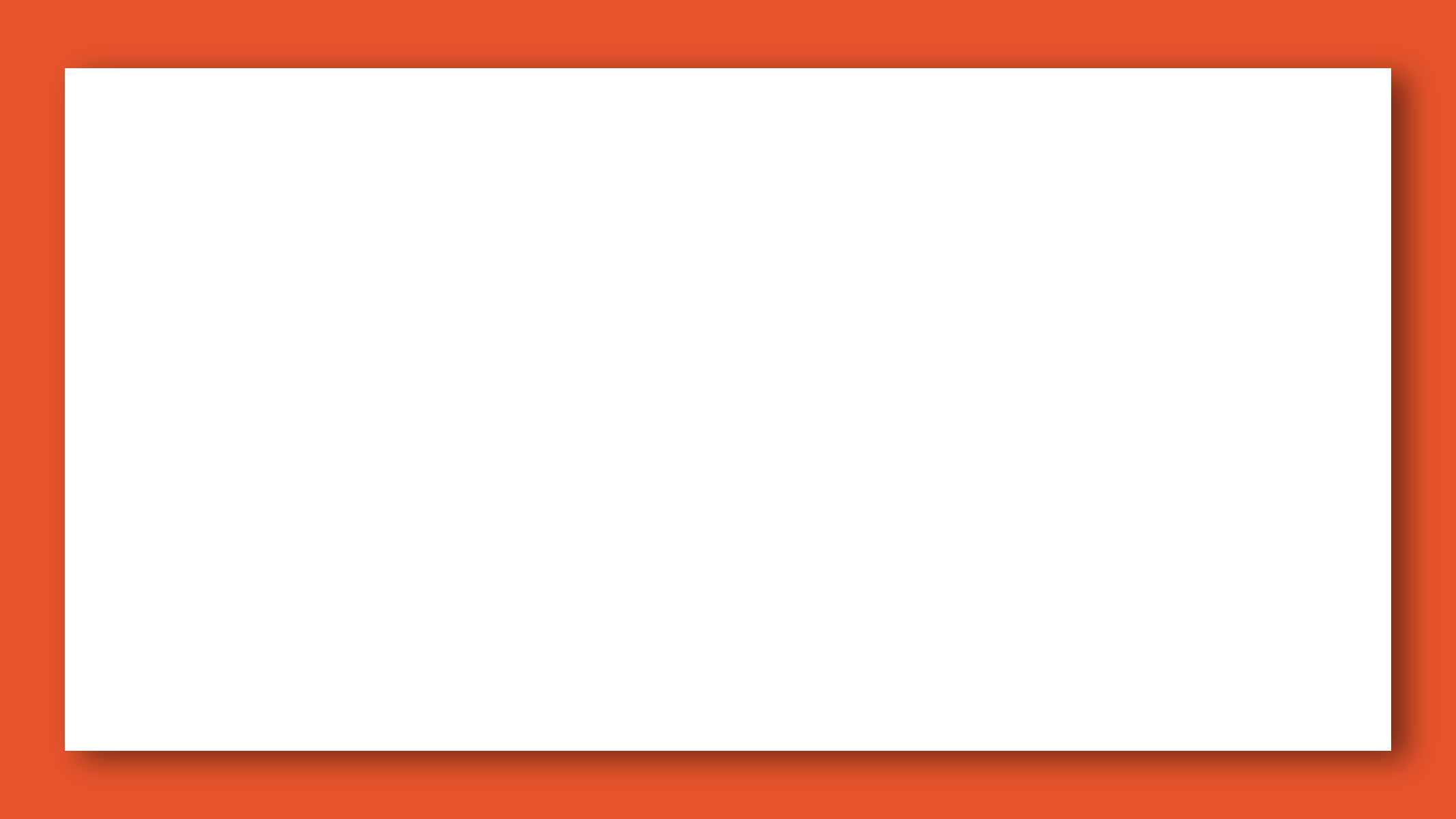 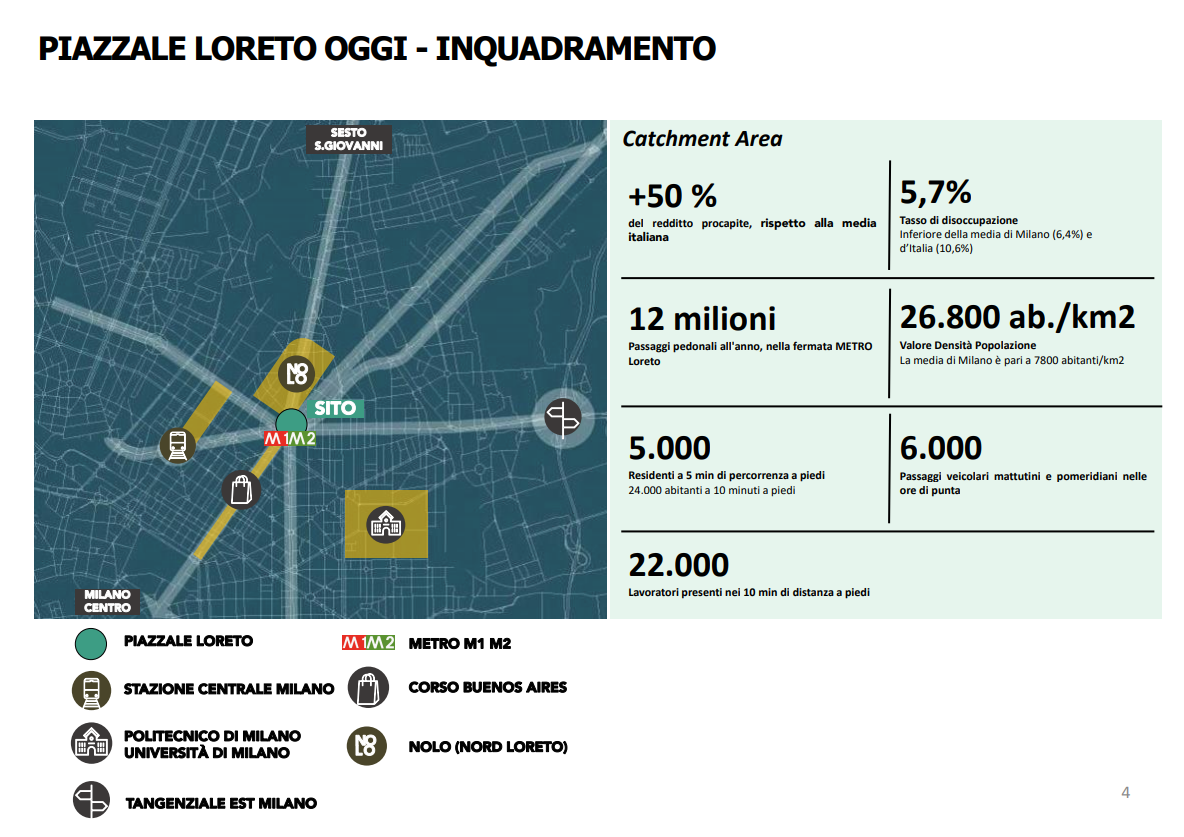 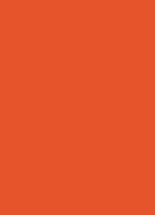 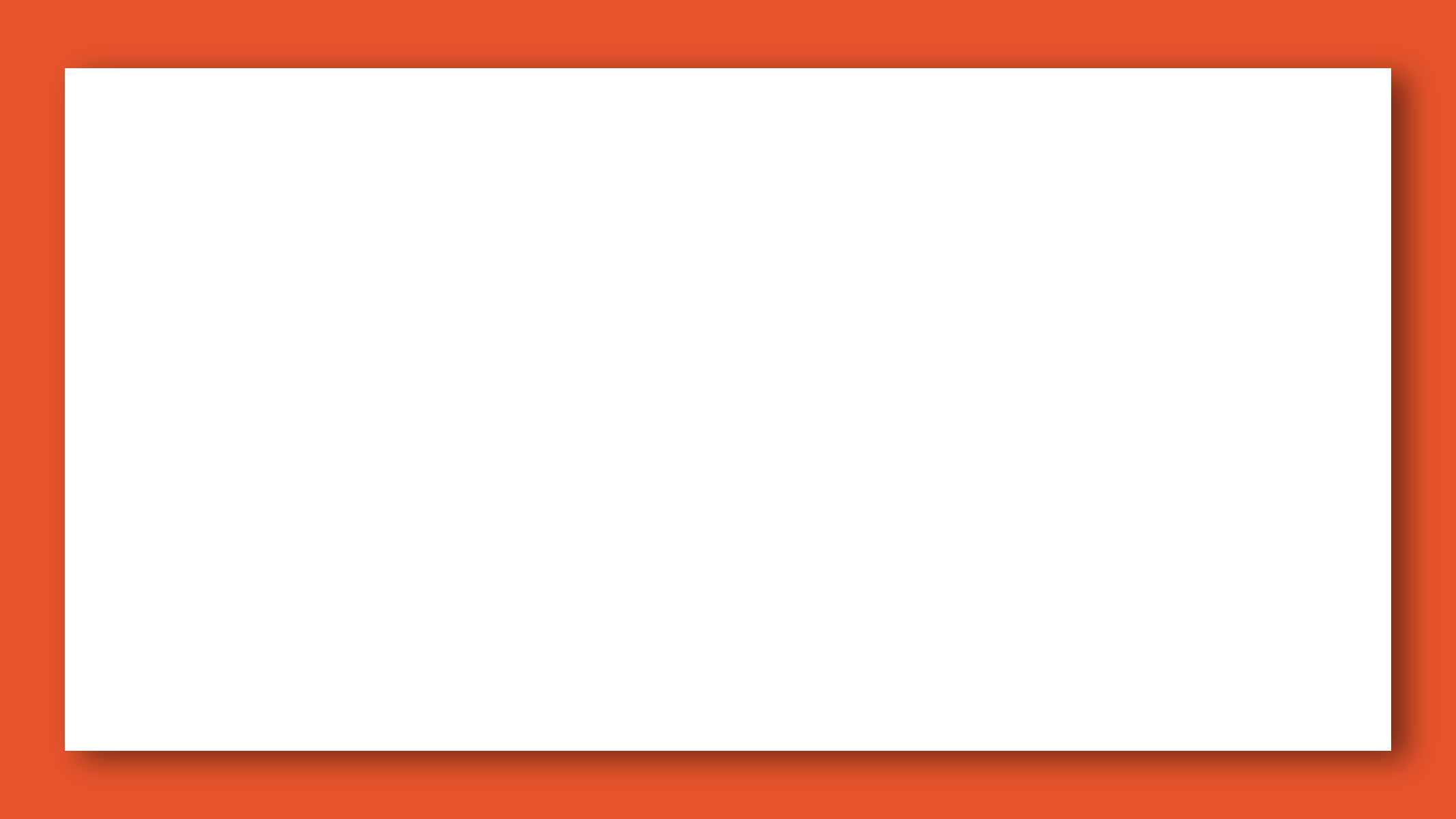 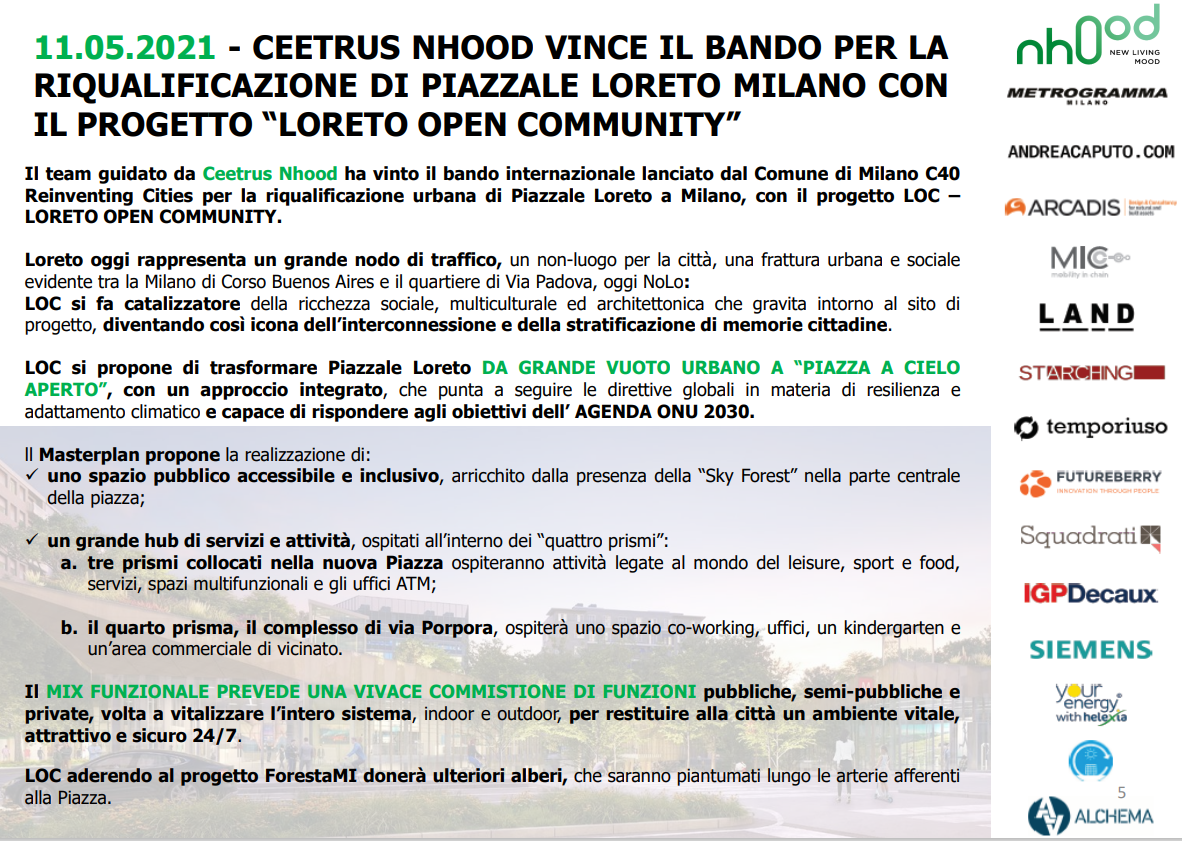 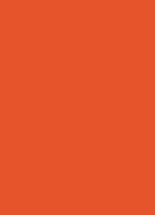 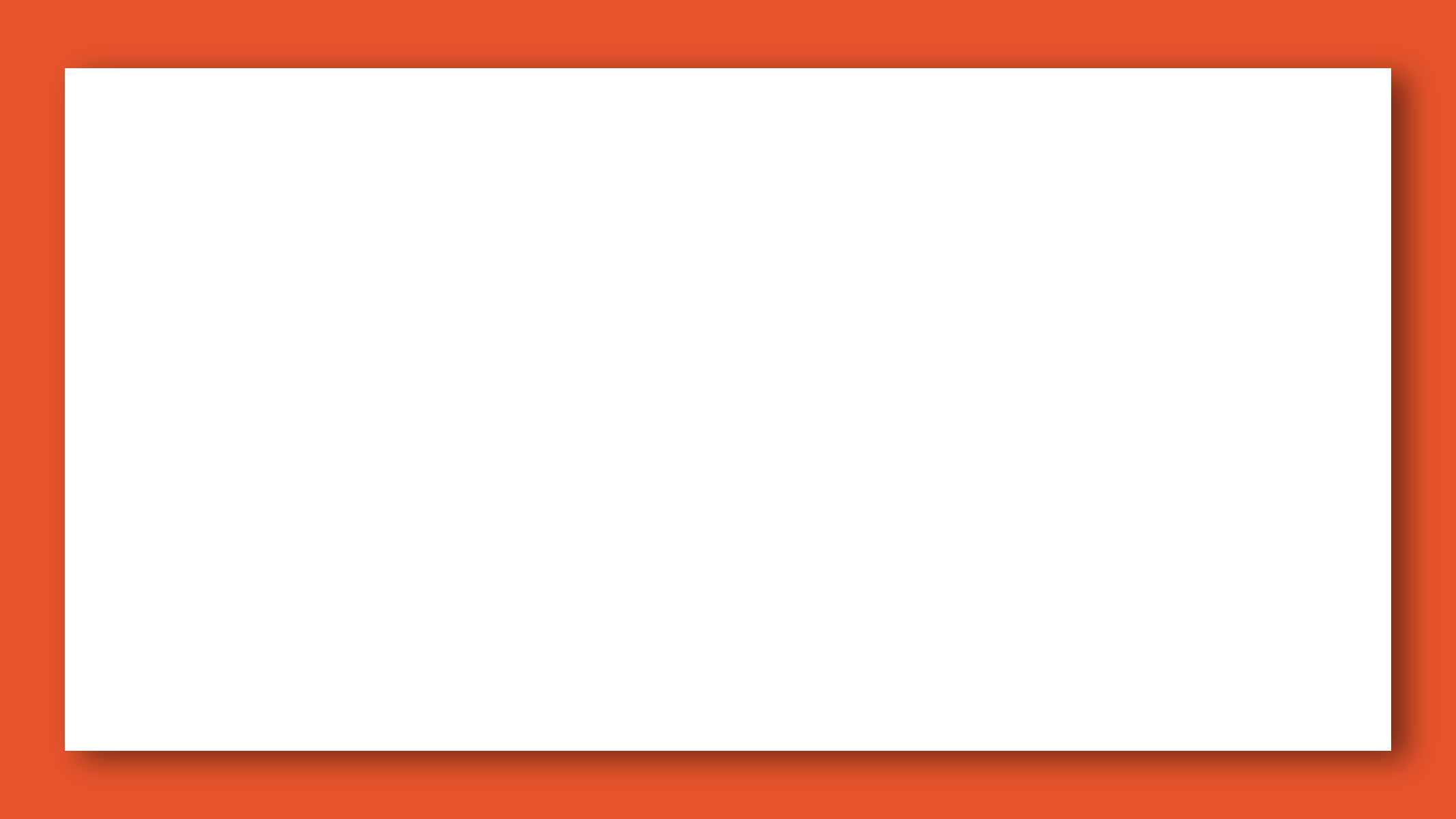 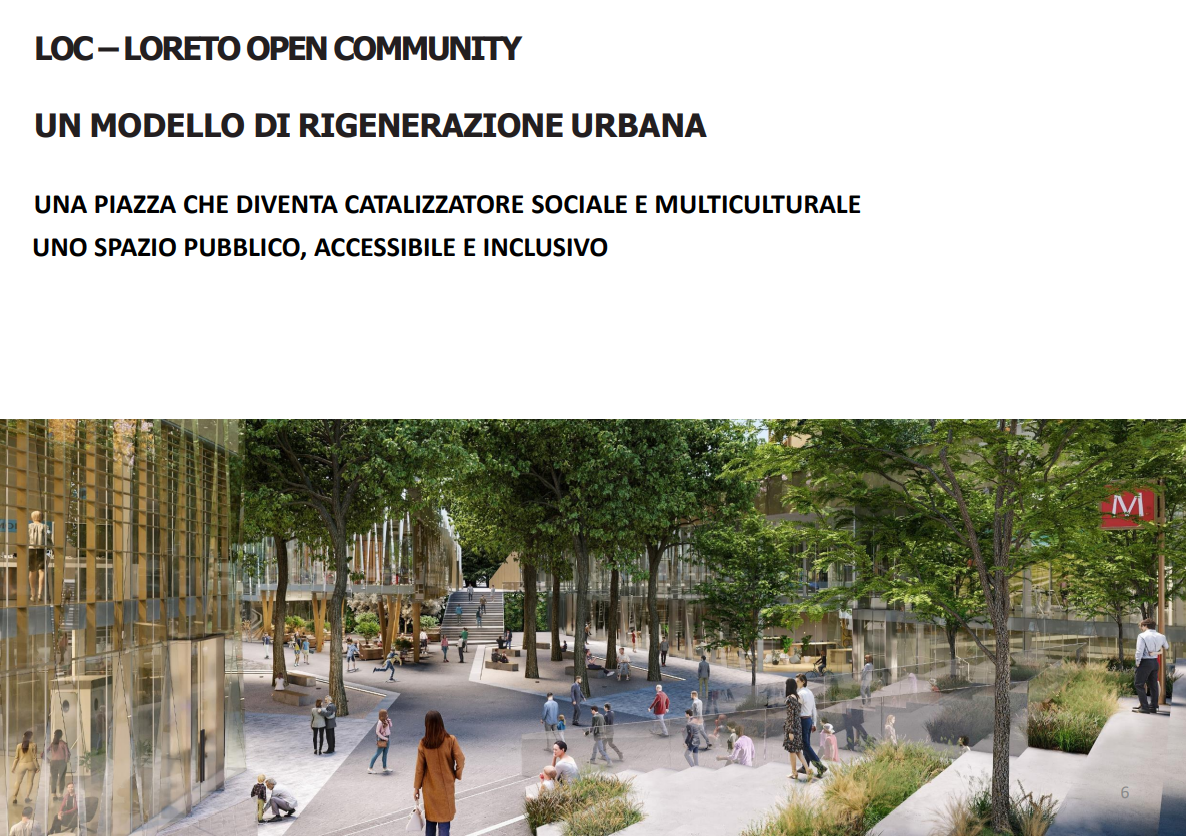 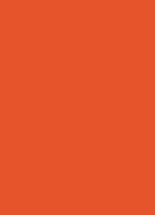 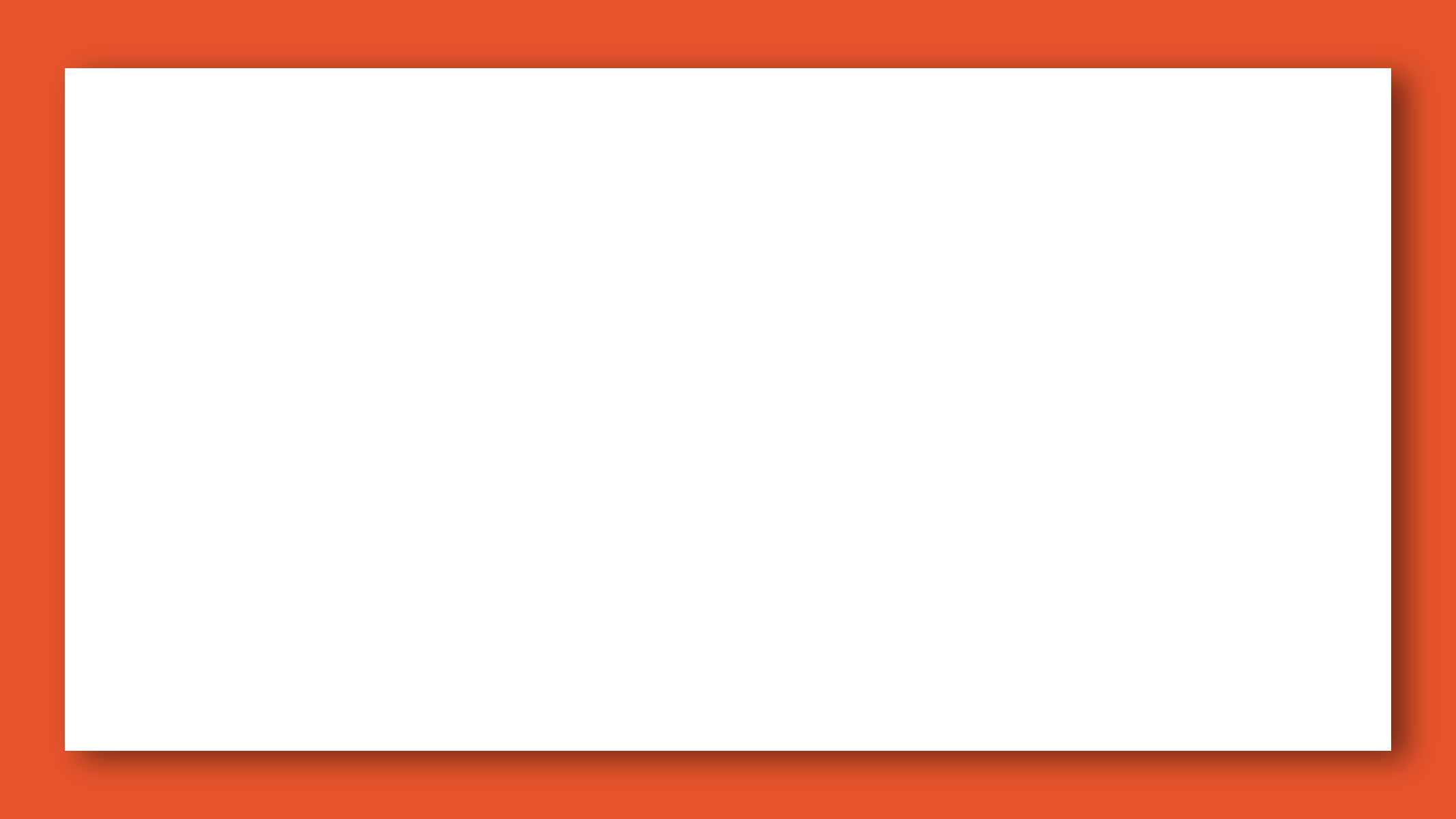 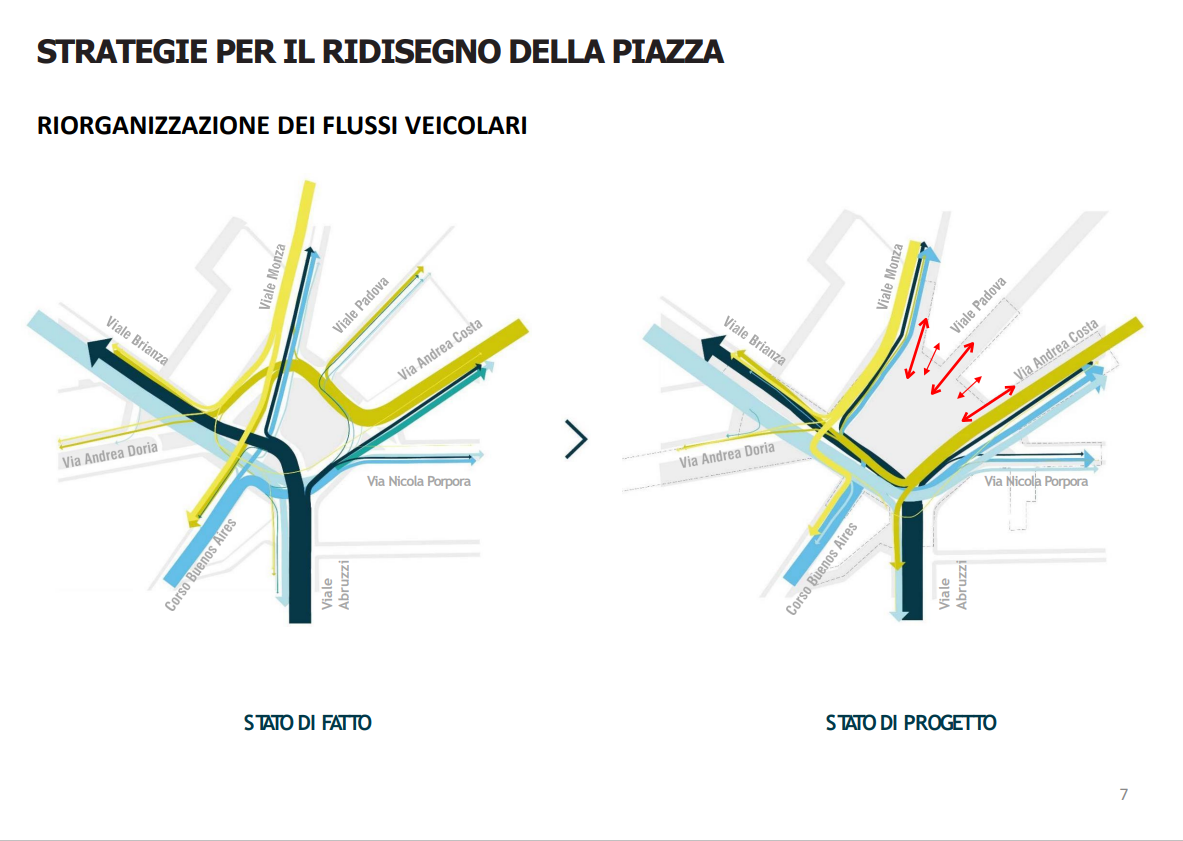 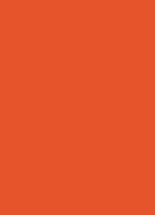 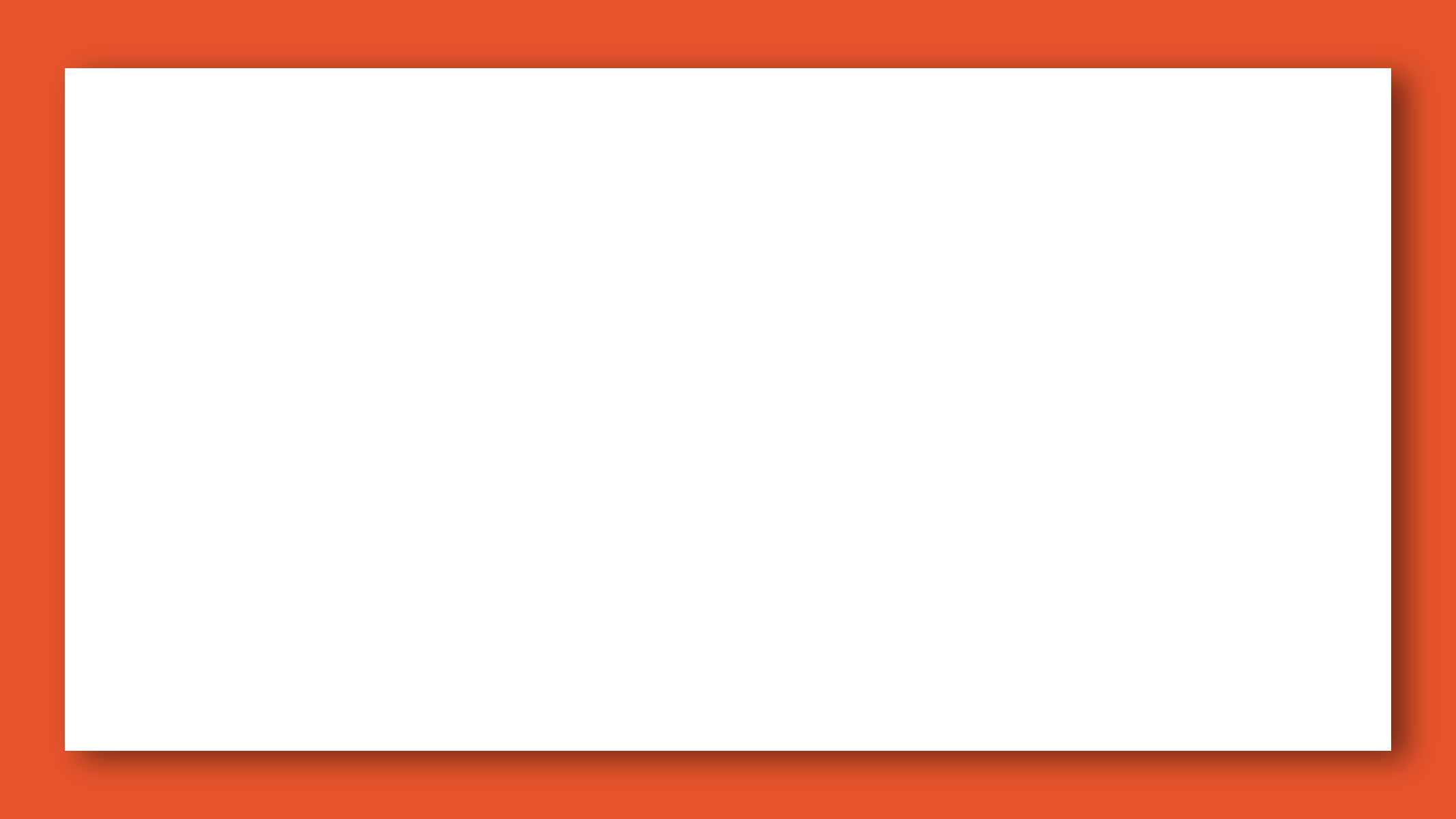 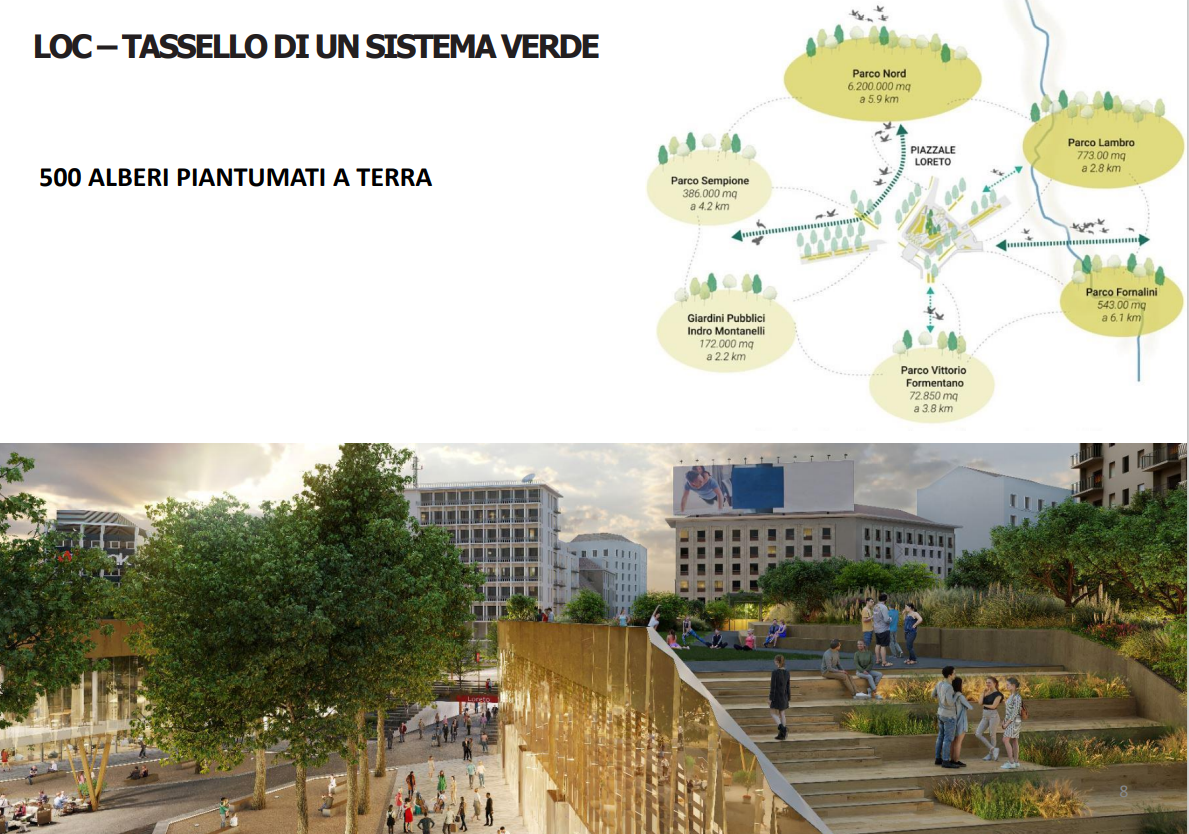 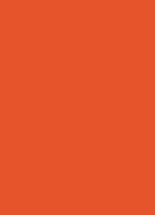 500 ALBERI DI CUI 300 PIANTUMATI A TERRA
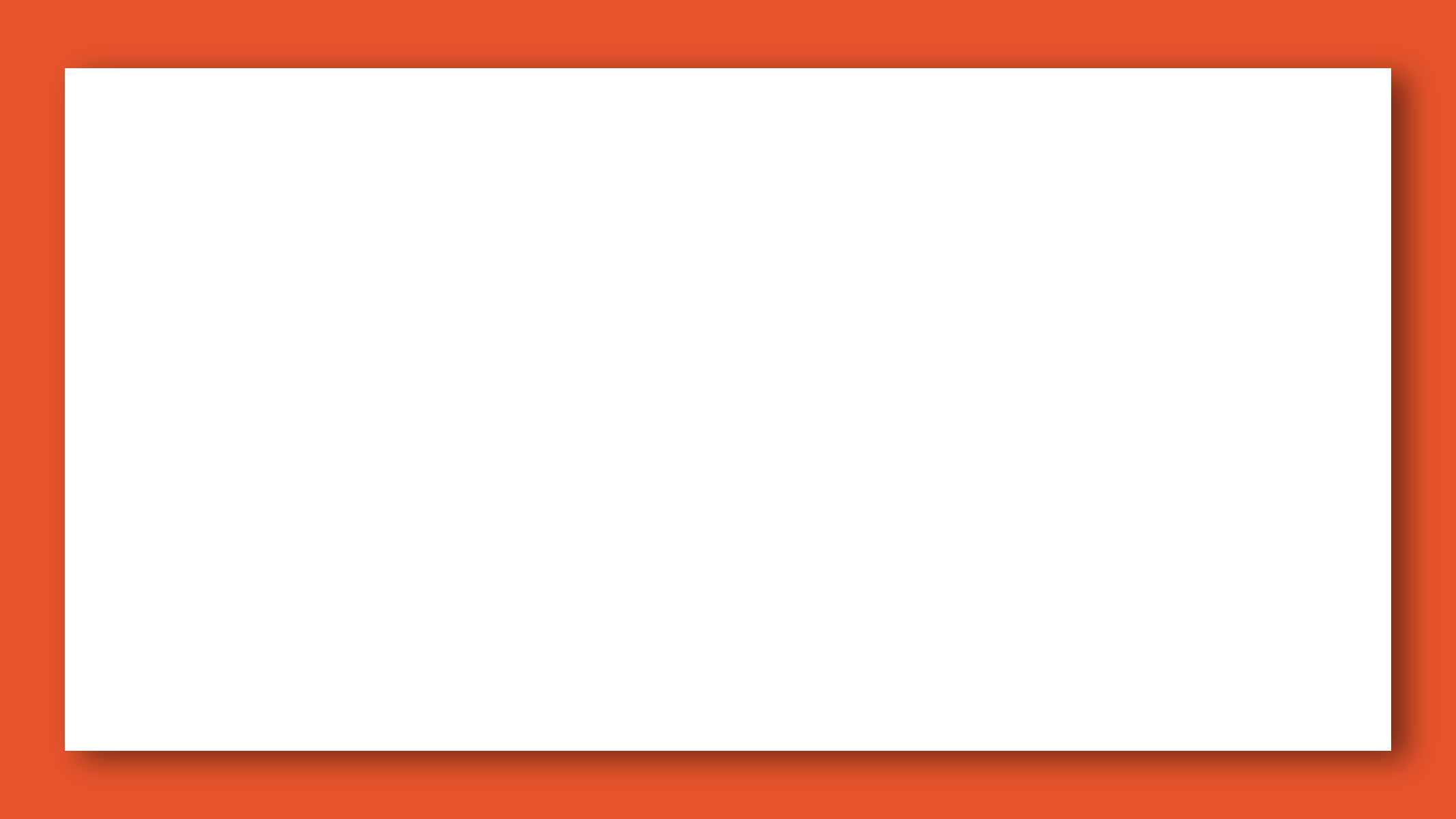 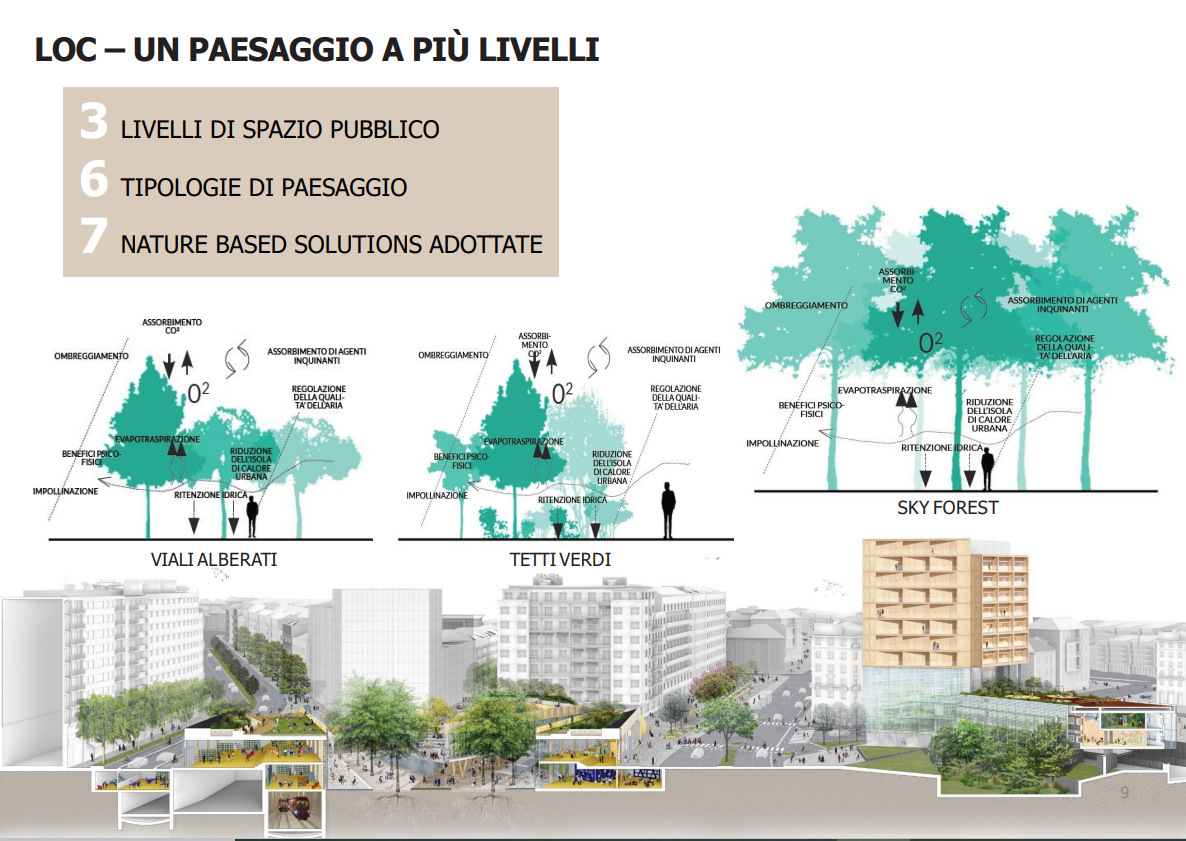 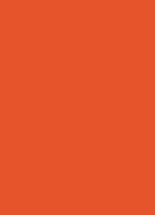 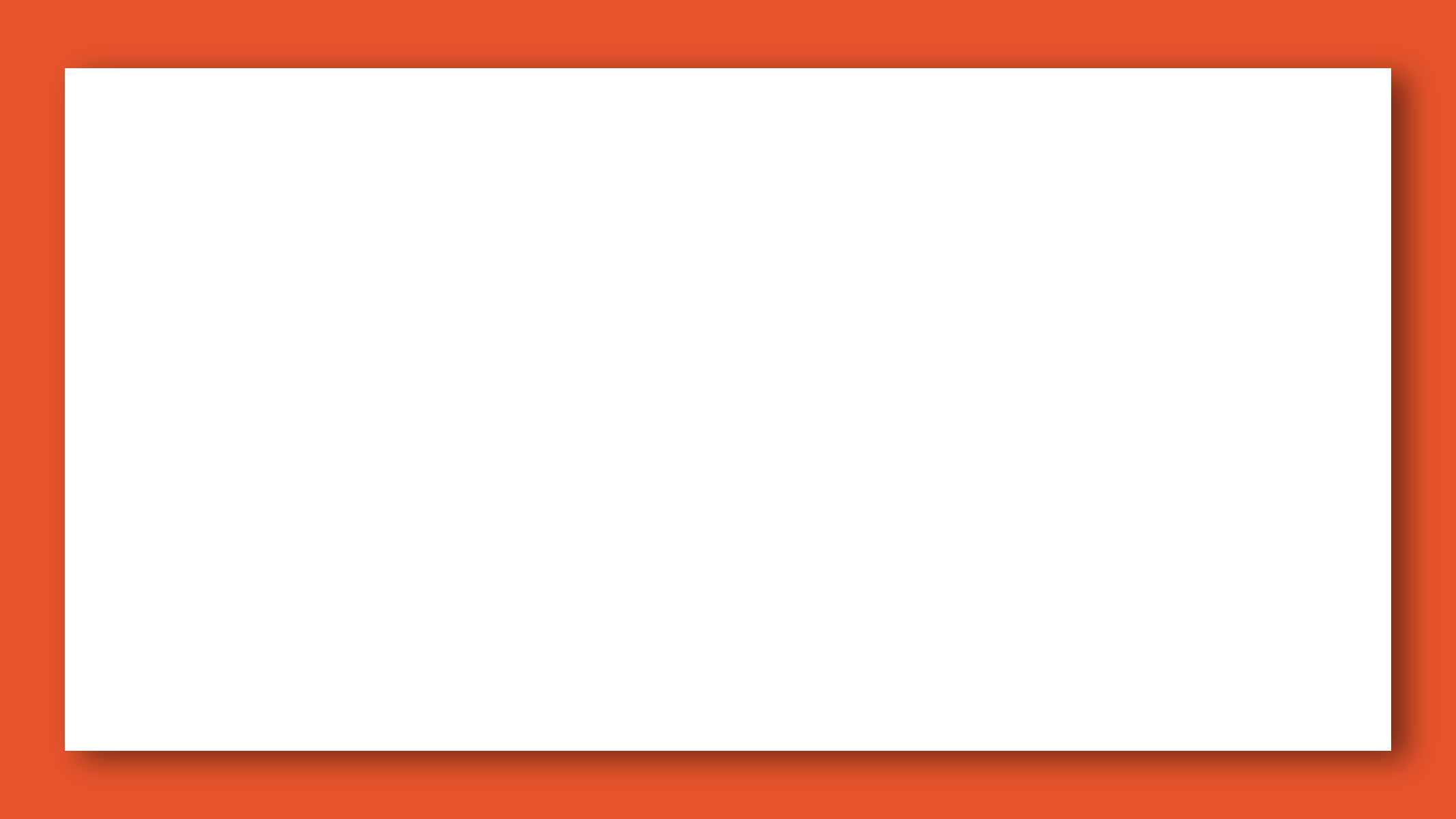 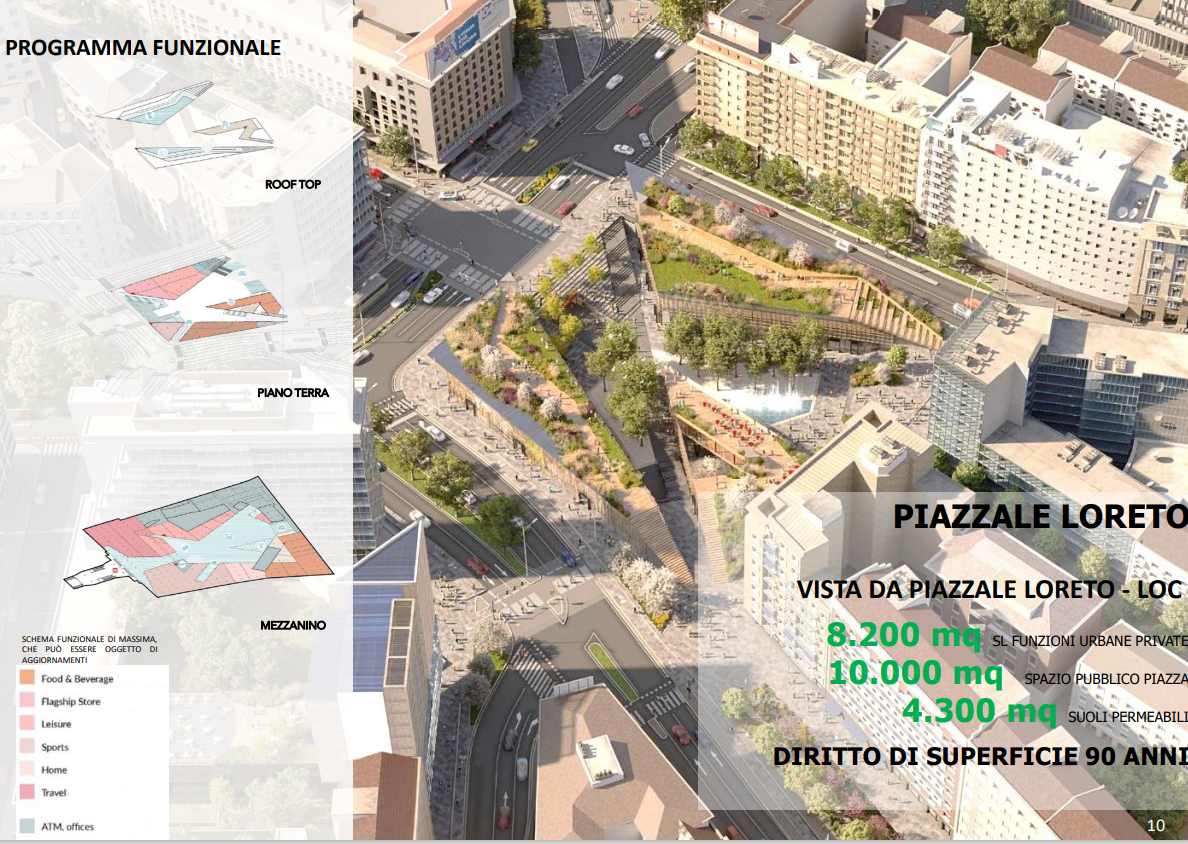 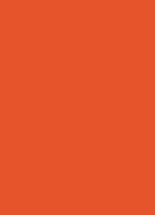 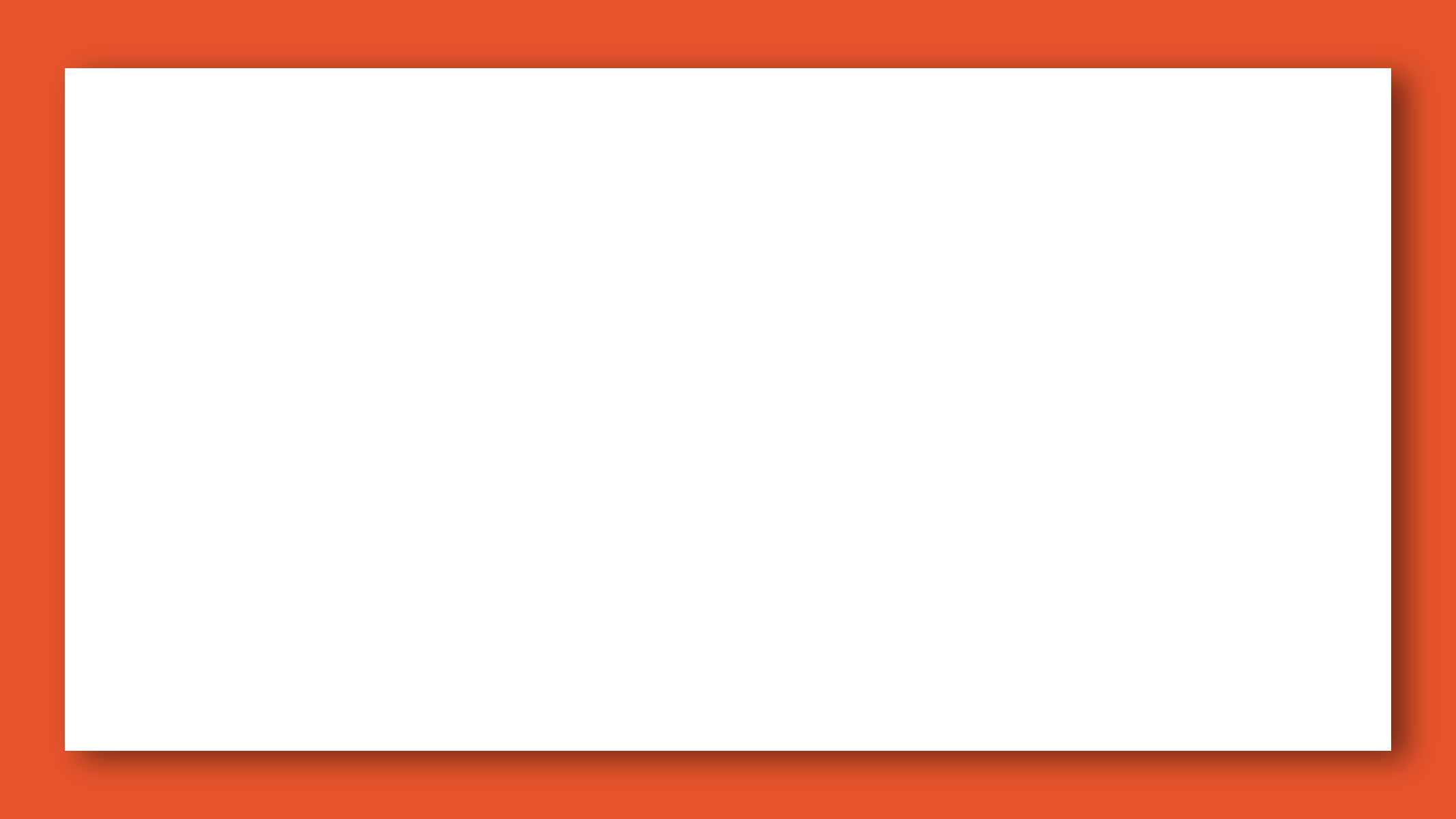 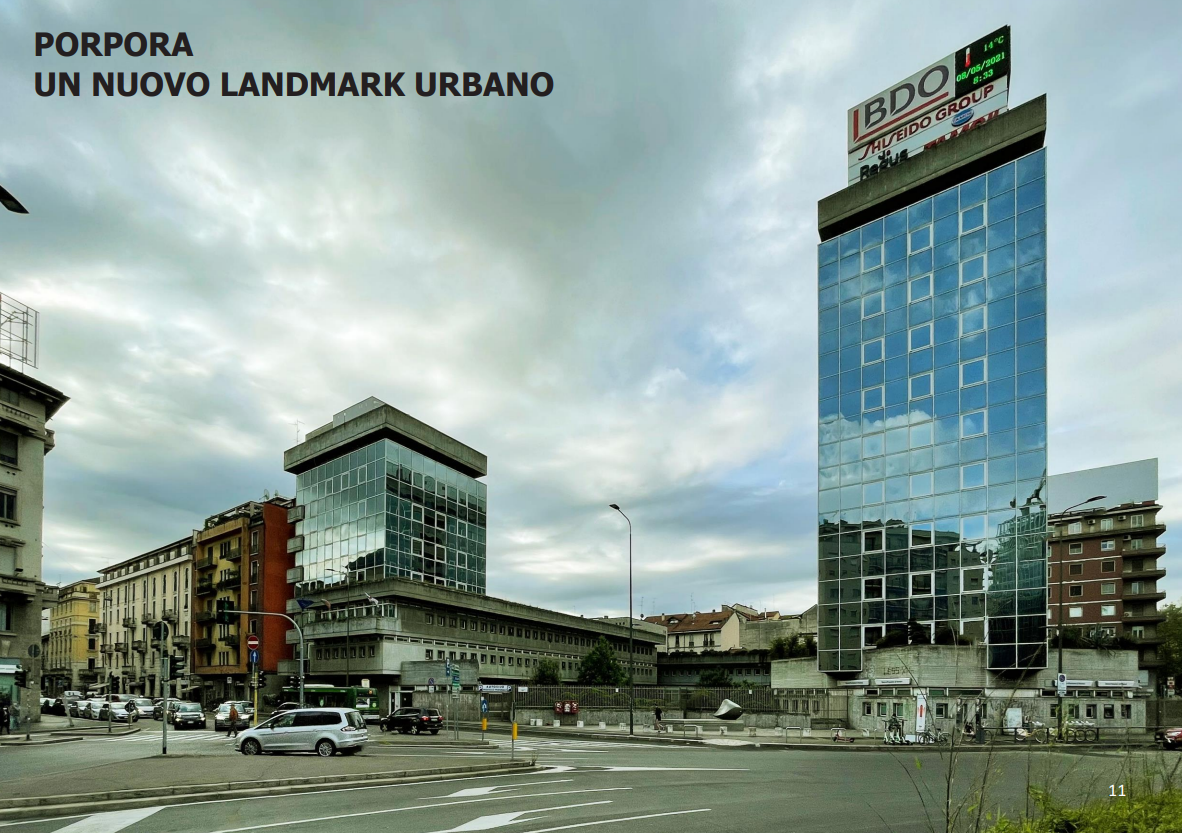 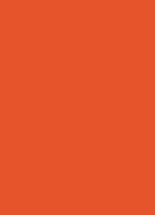 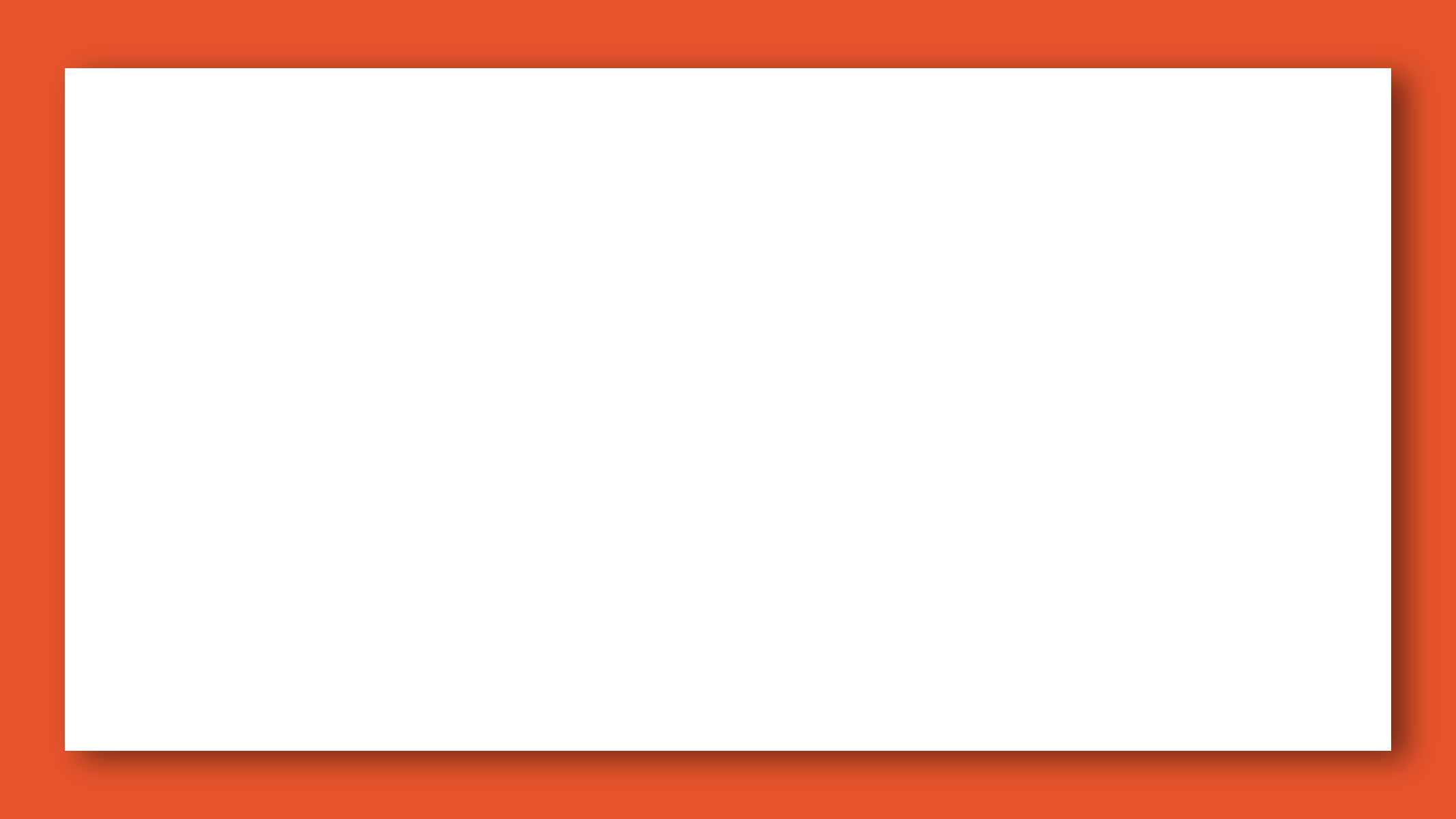 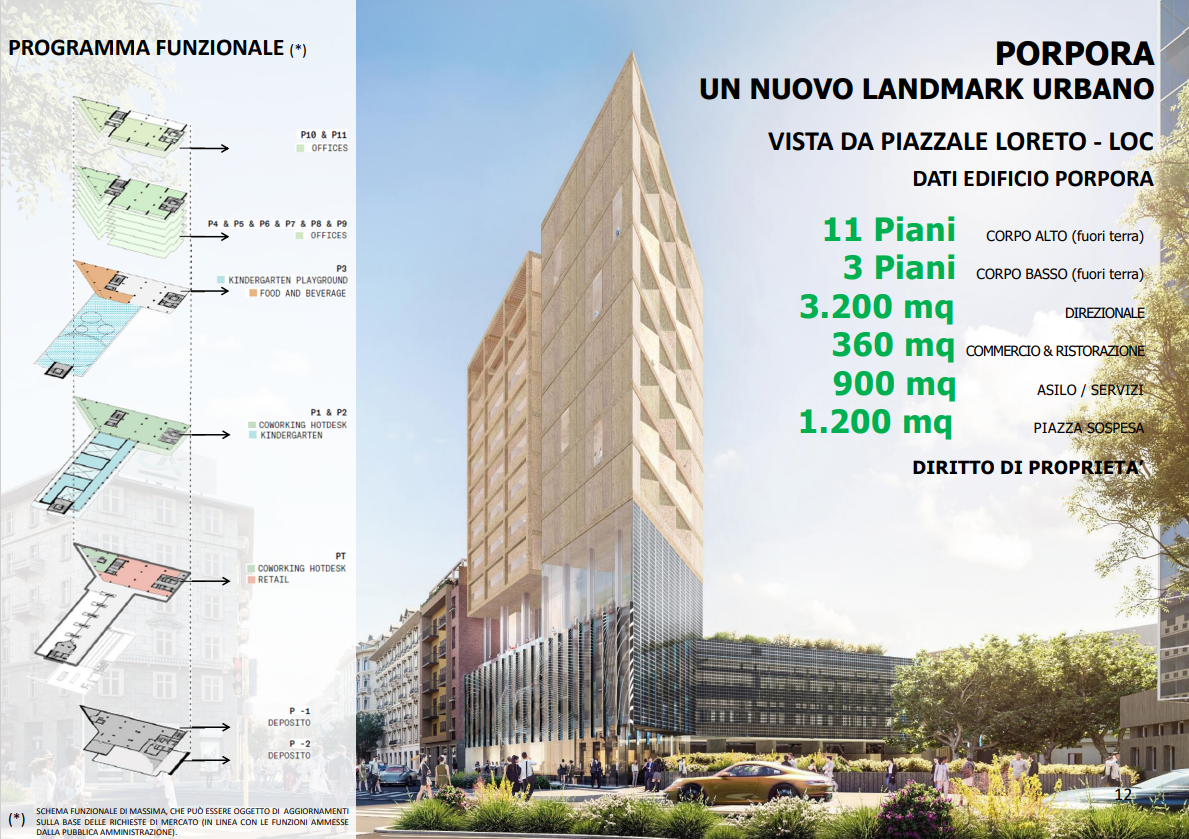 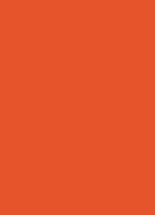 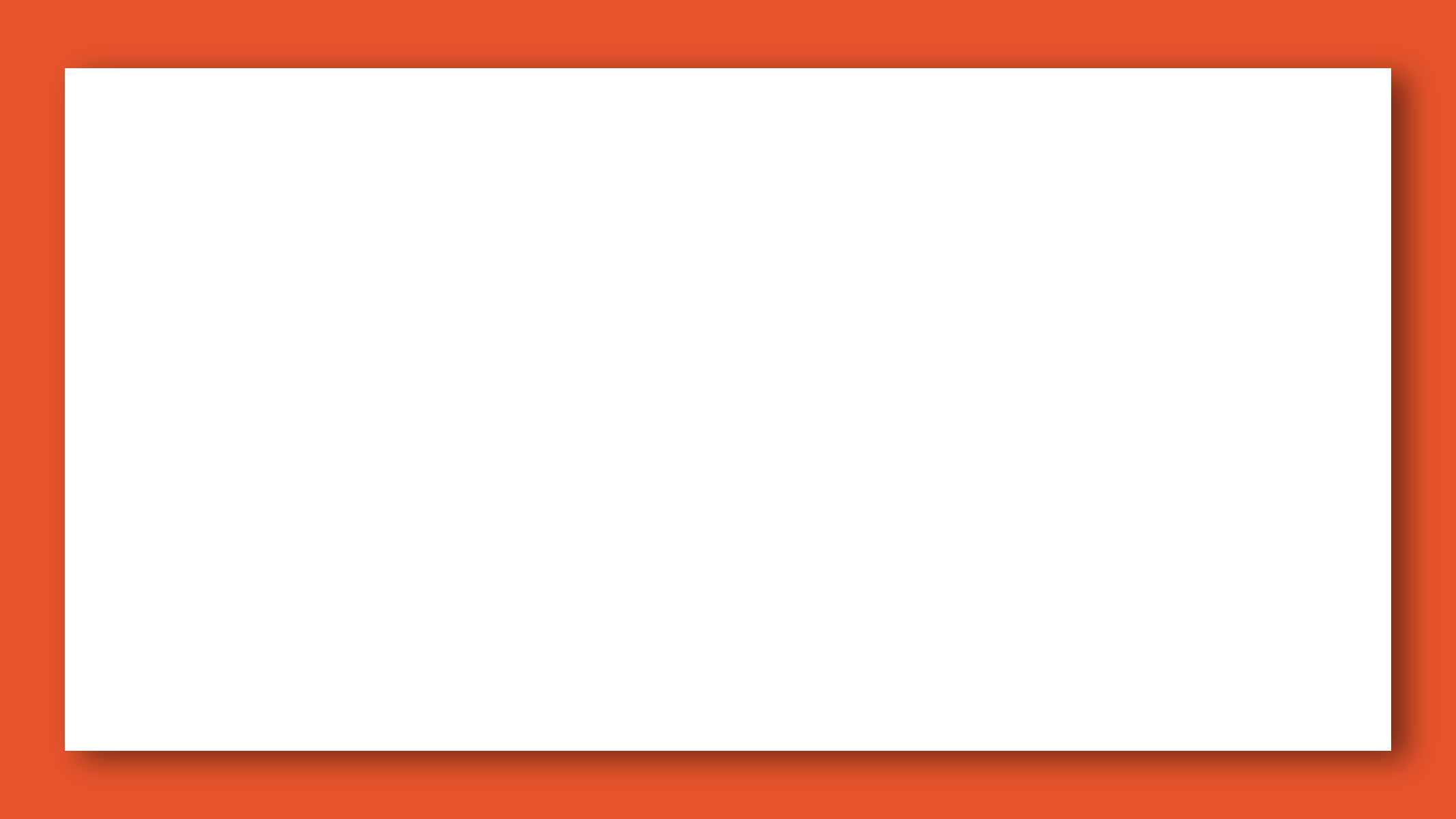 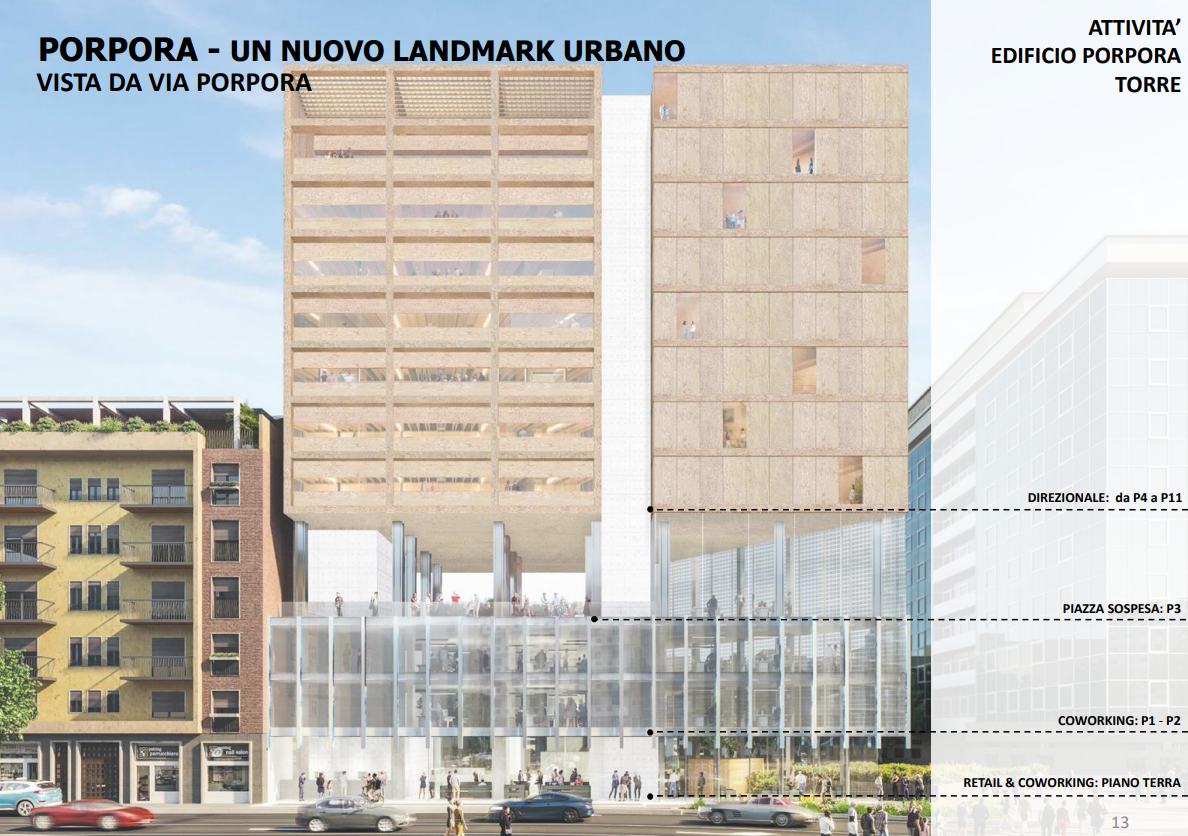 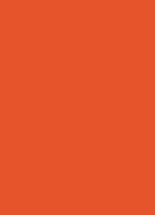 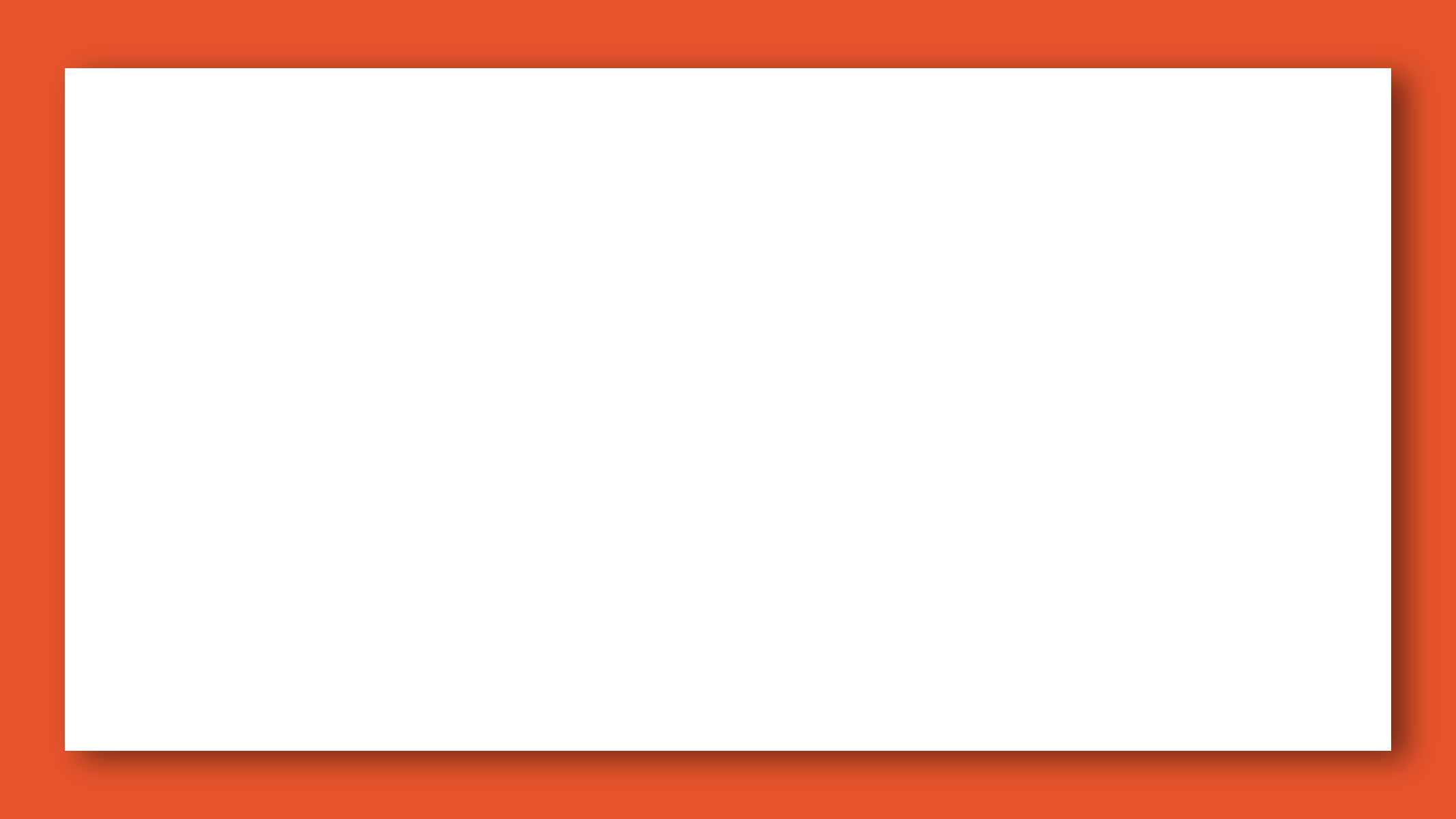 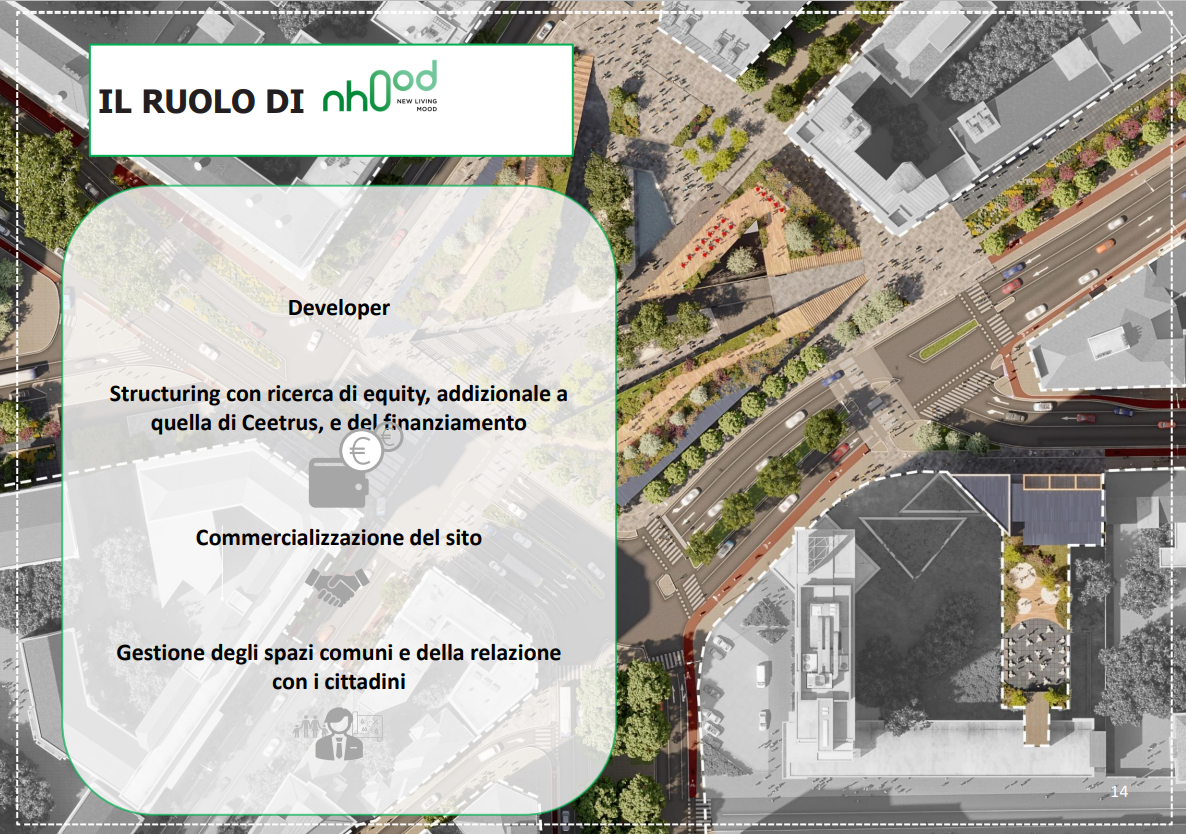 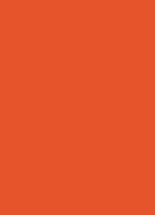 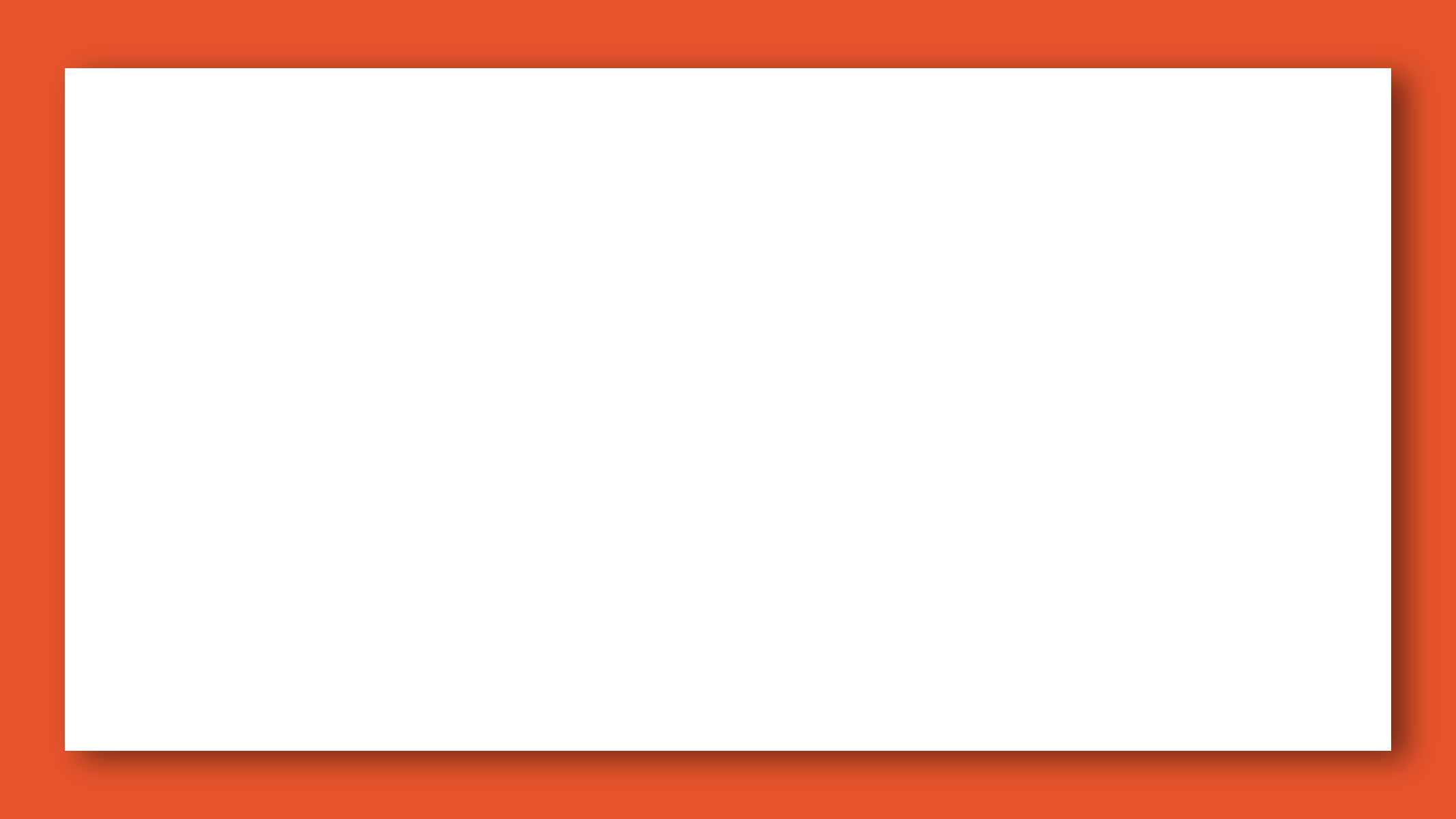 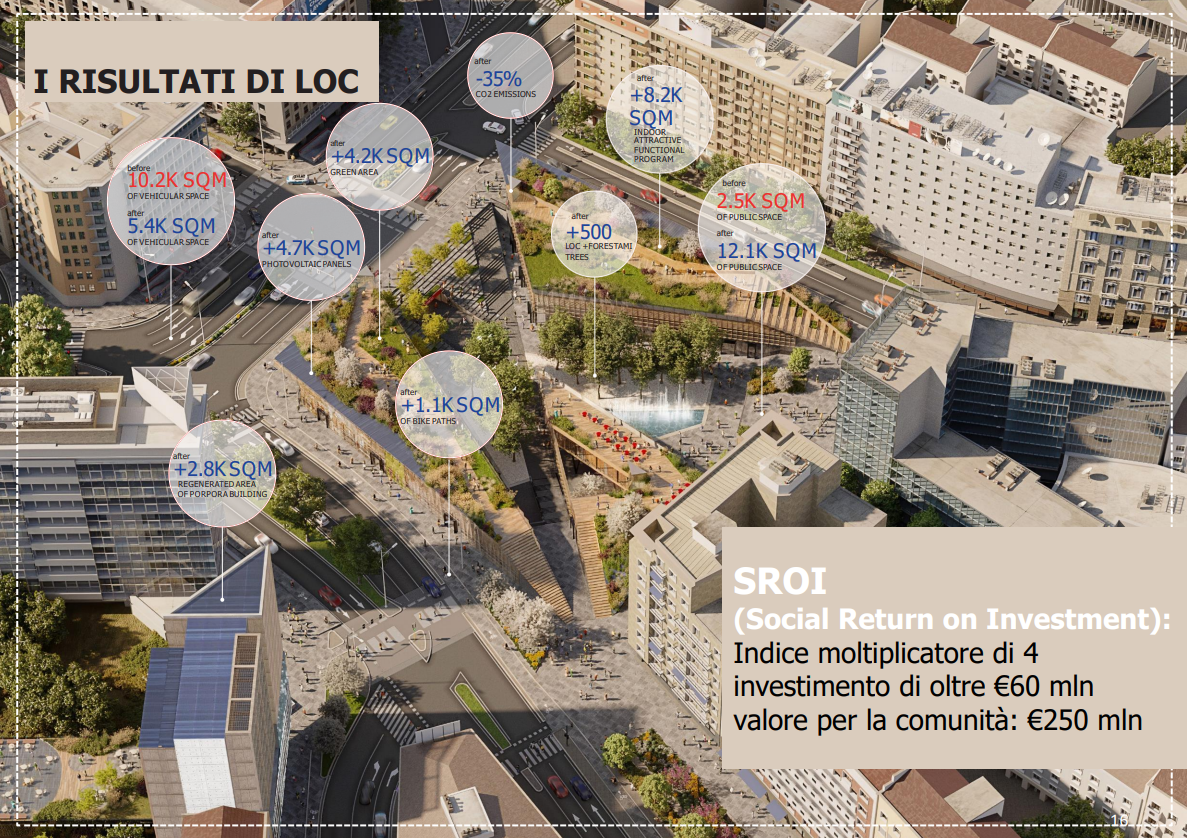 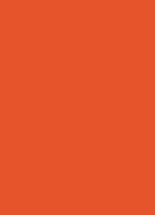 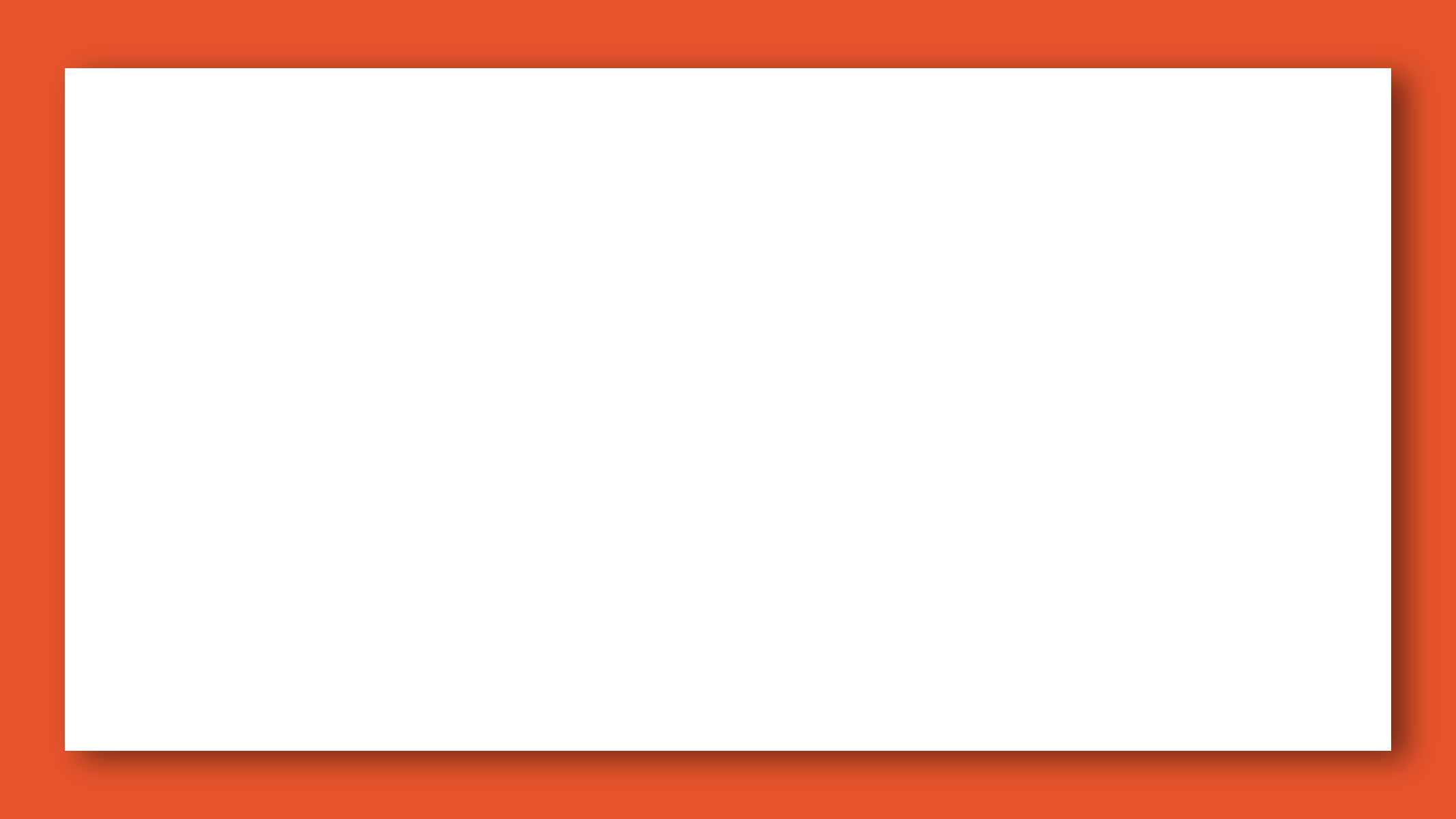 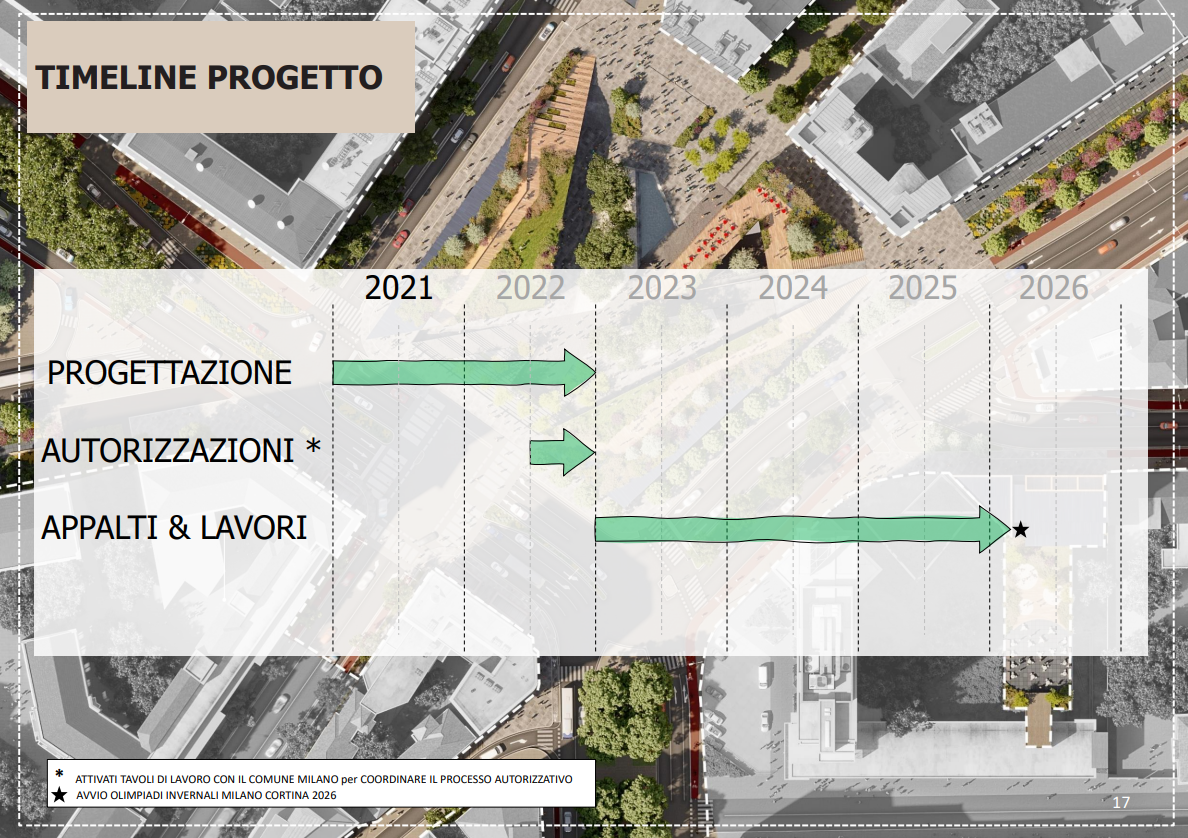 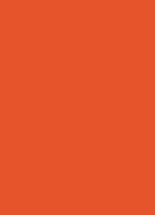 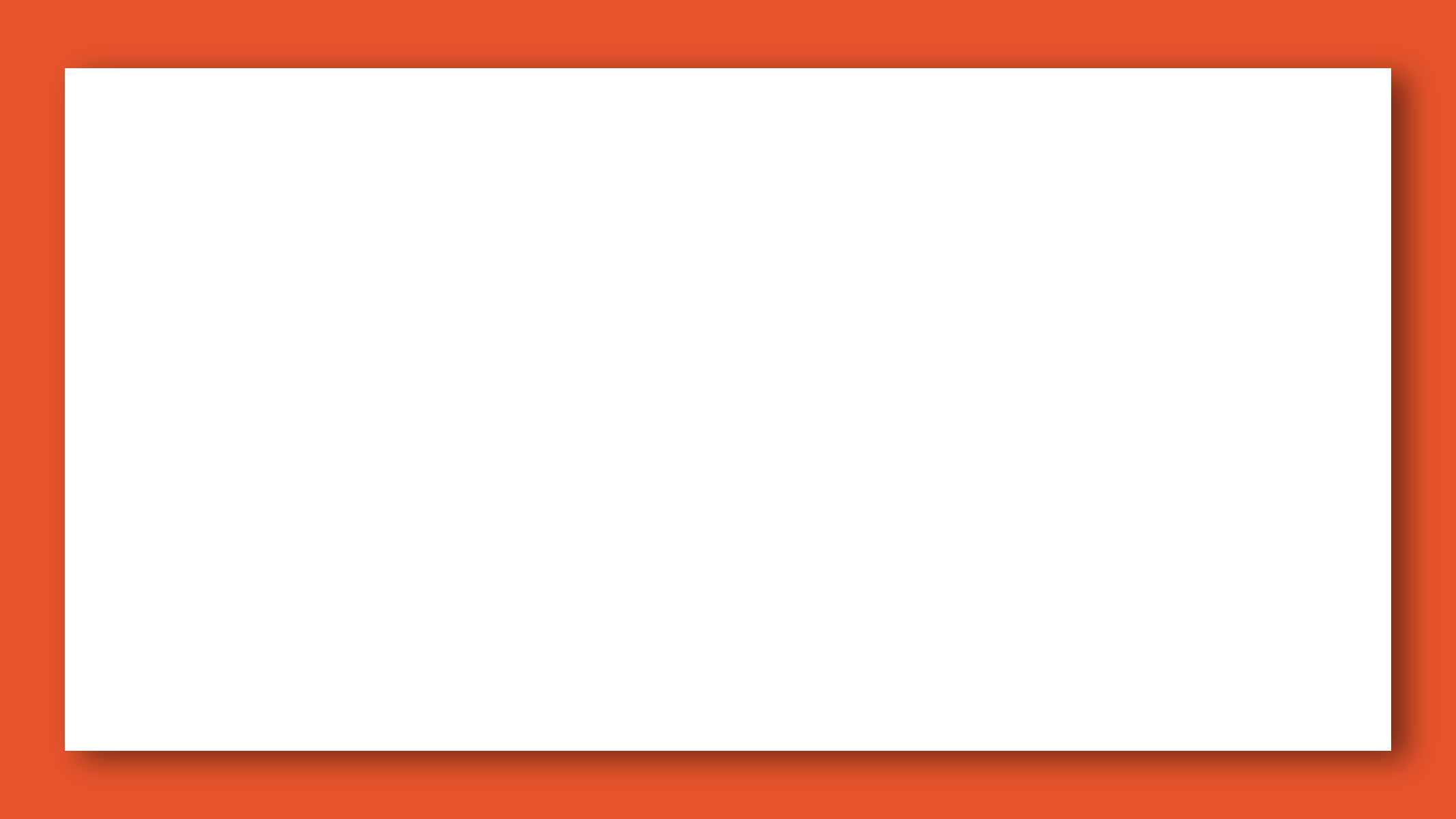 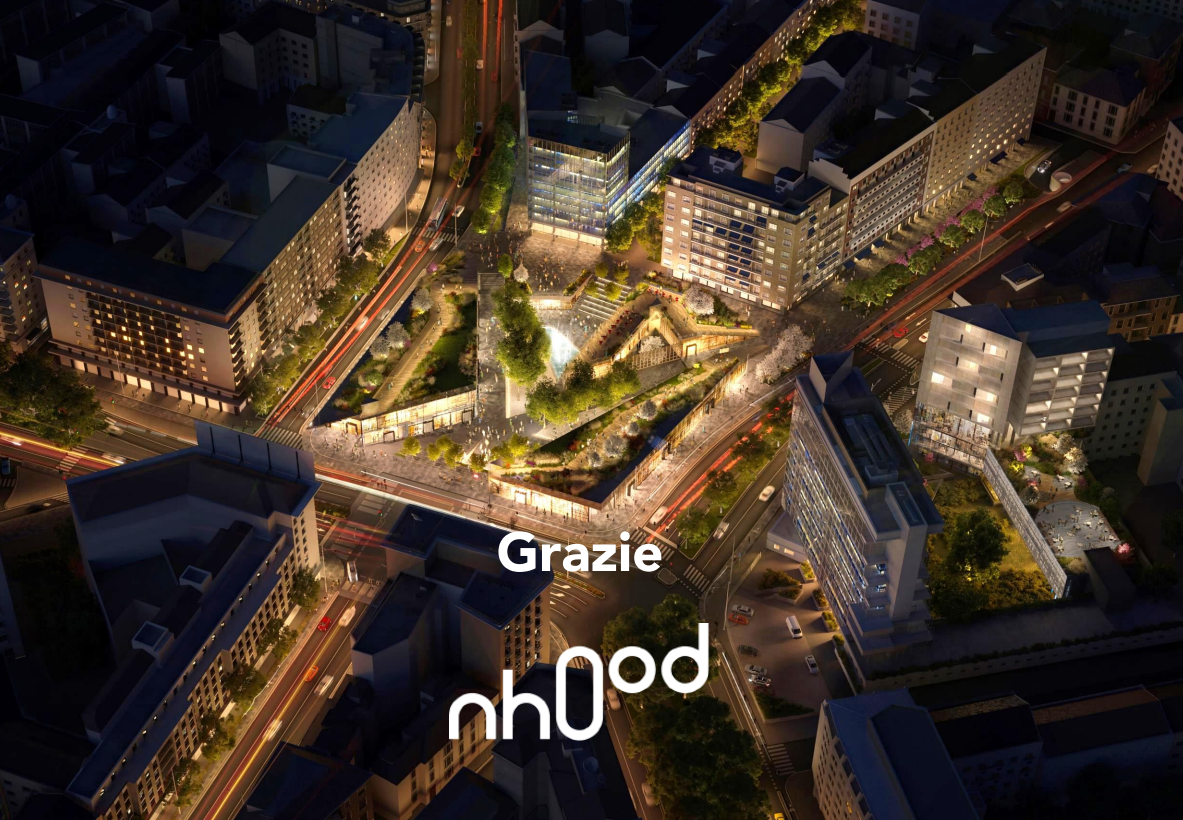 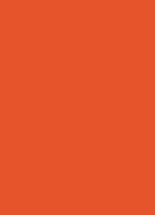